«Программа воспитания как основа проектирования воспитательной деятельности в группе»
Группа №7 «Жар-птица»
2021г
Главной задачей программы является создание организационно-педагогических условий в части воспитания, личностного развития и социализации детей дошкольного возраста.
Утренняя гимнастика - это комплекс специально подобранных упражнений, которые проводятся с целью настроить, «зарядить» организм ребенка на весь предстоящий день. Мы  воспитываем у детей интерес к утренней гимнастике
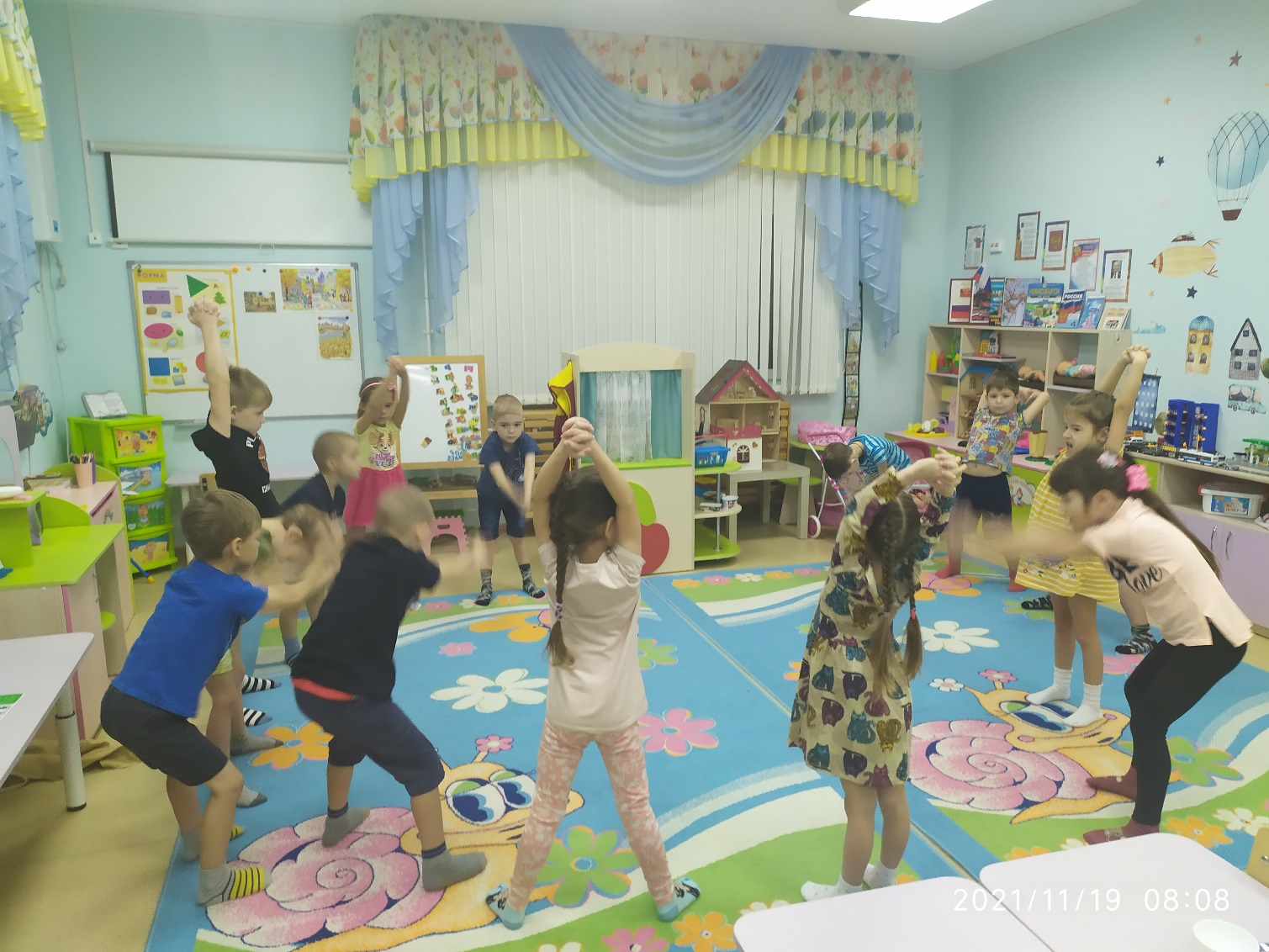 воспитываем у ребят привычку здорового образа жизни
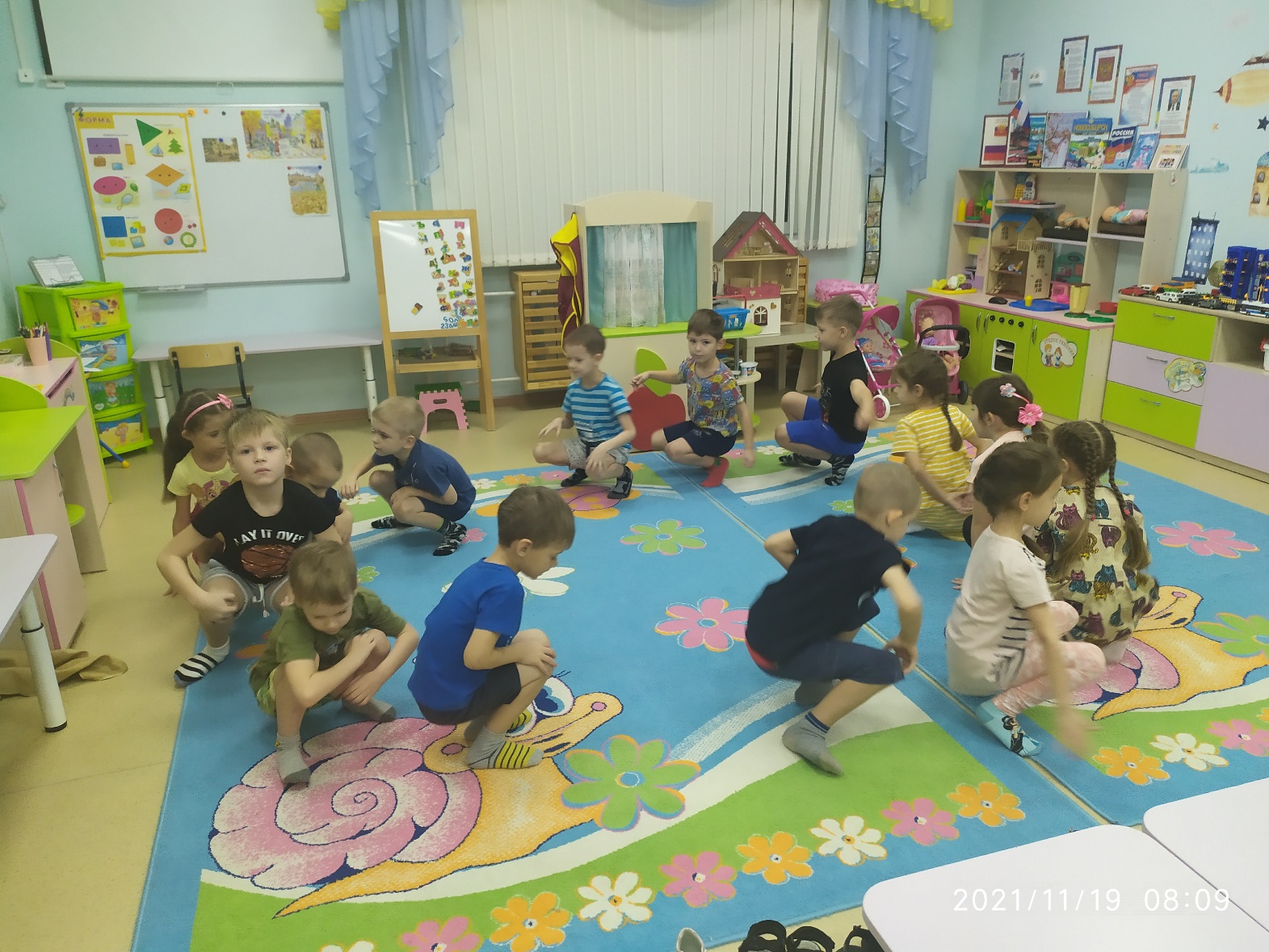 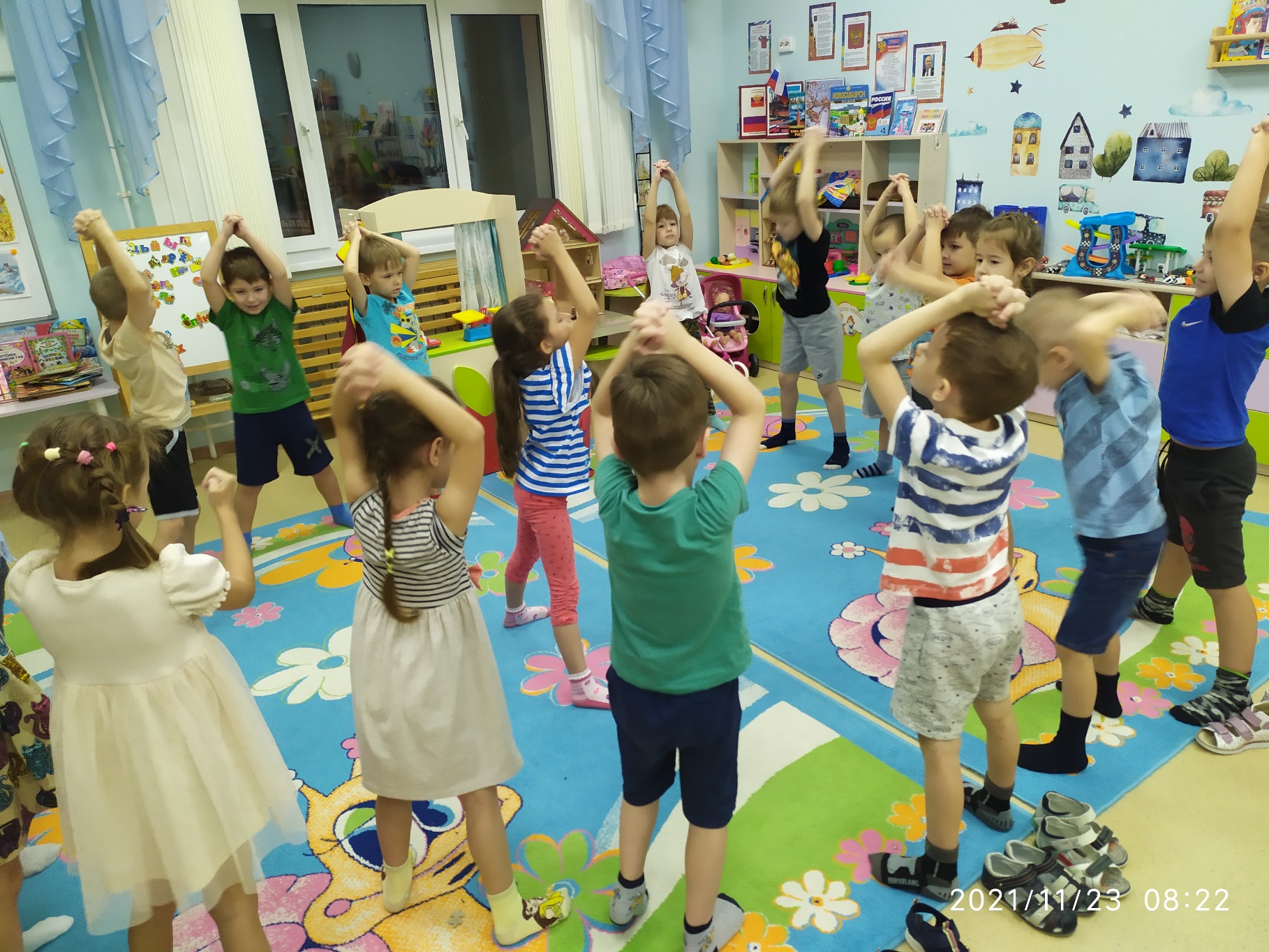 Через артикуляционную гимнастику мы воспитываем умение внимательно слушать инструкцию и выполнять ее.
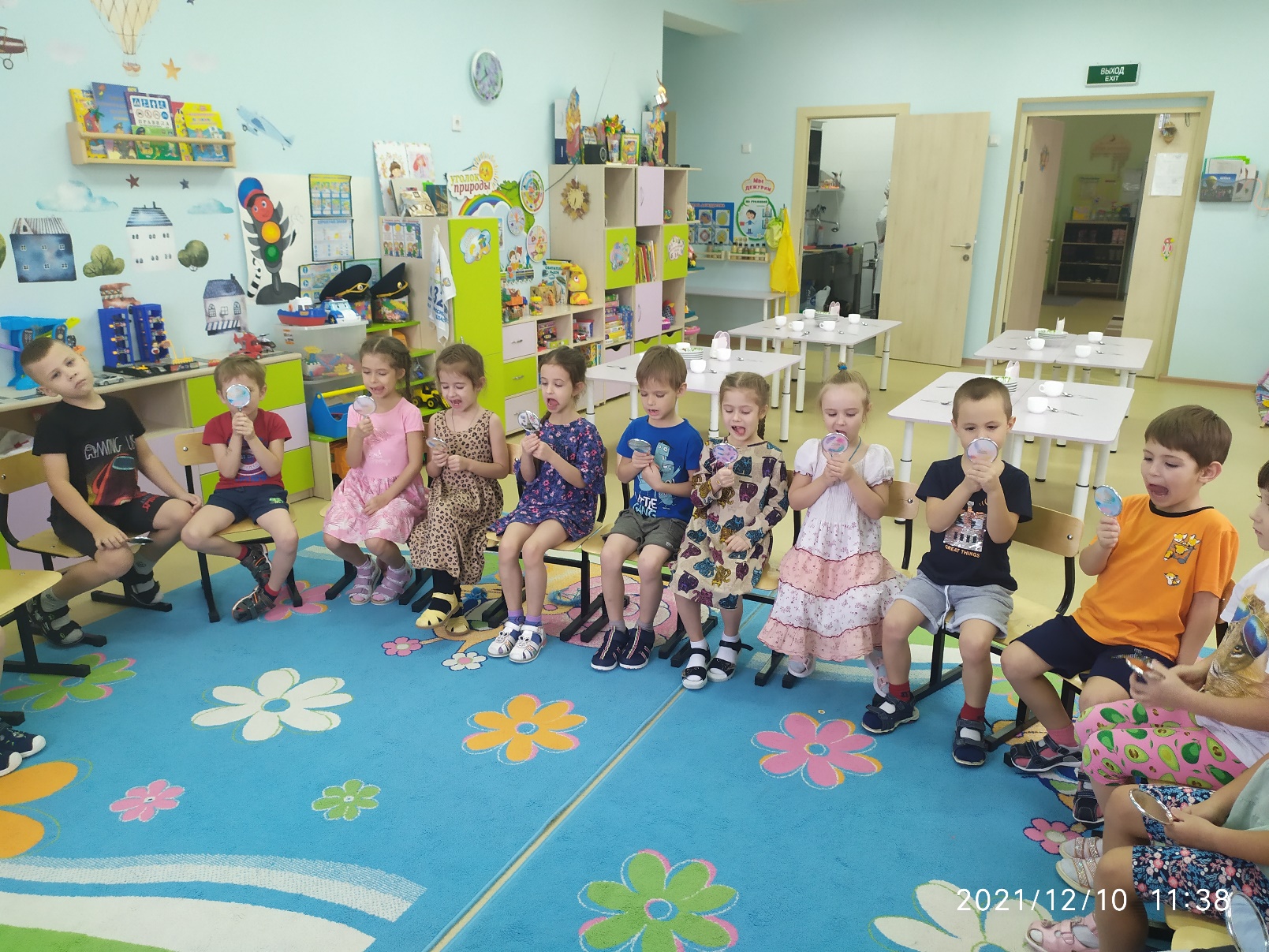 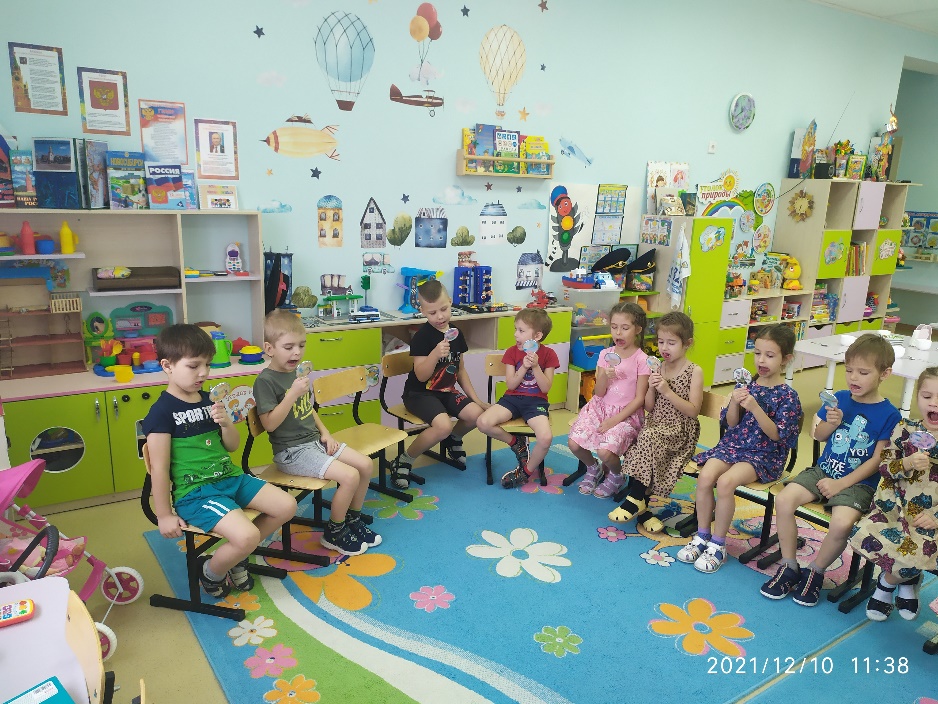 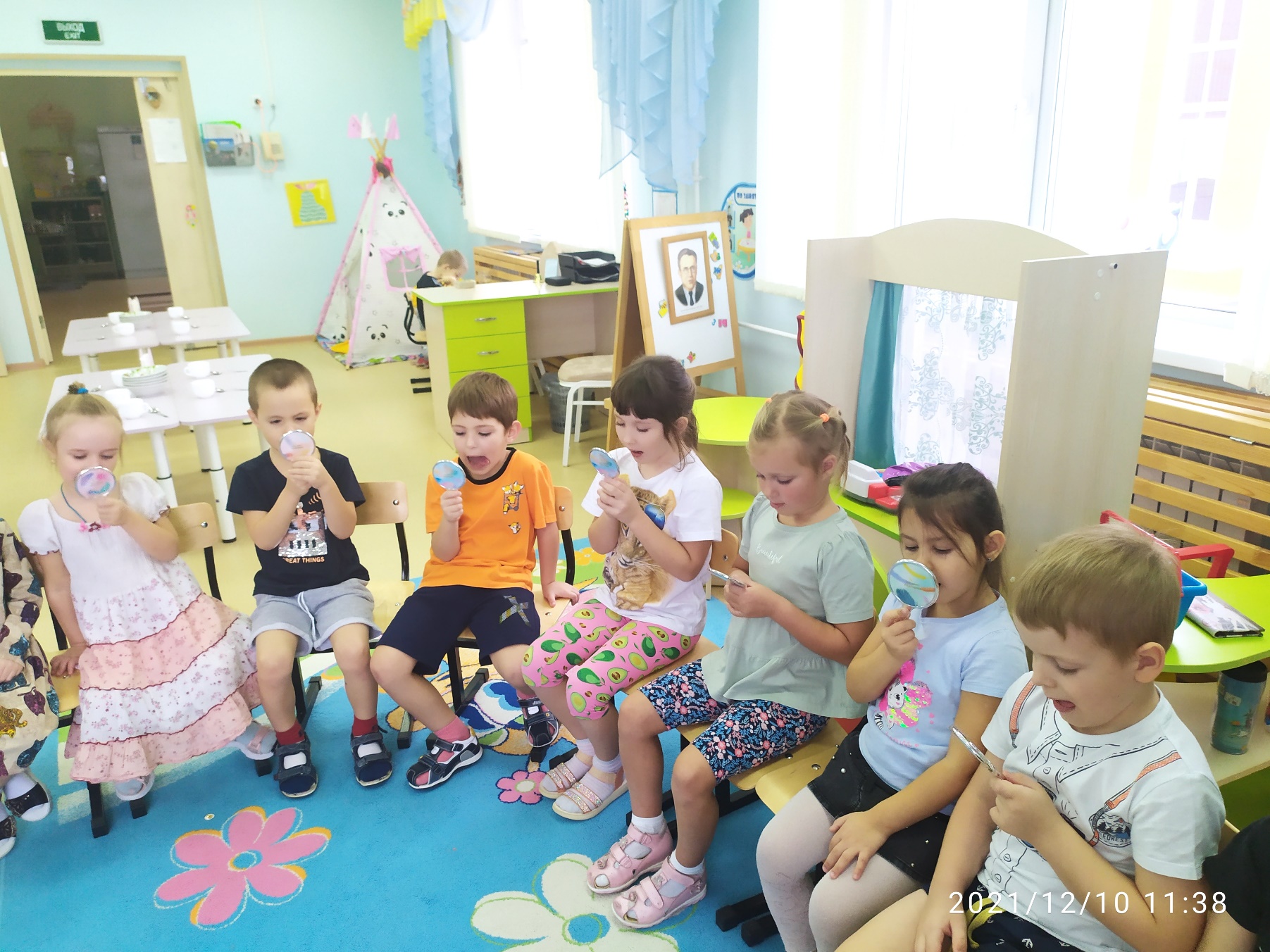 Через дежурство мы воспитываем у детей ответственность, нетерпимое отношение к небрежности, трепетное отношение к посуде, хлебу.
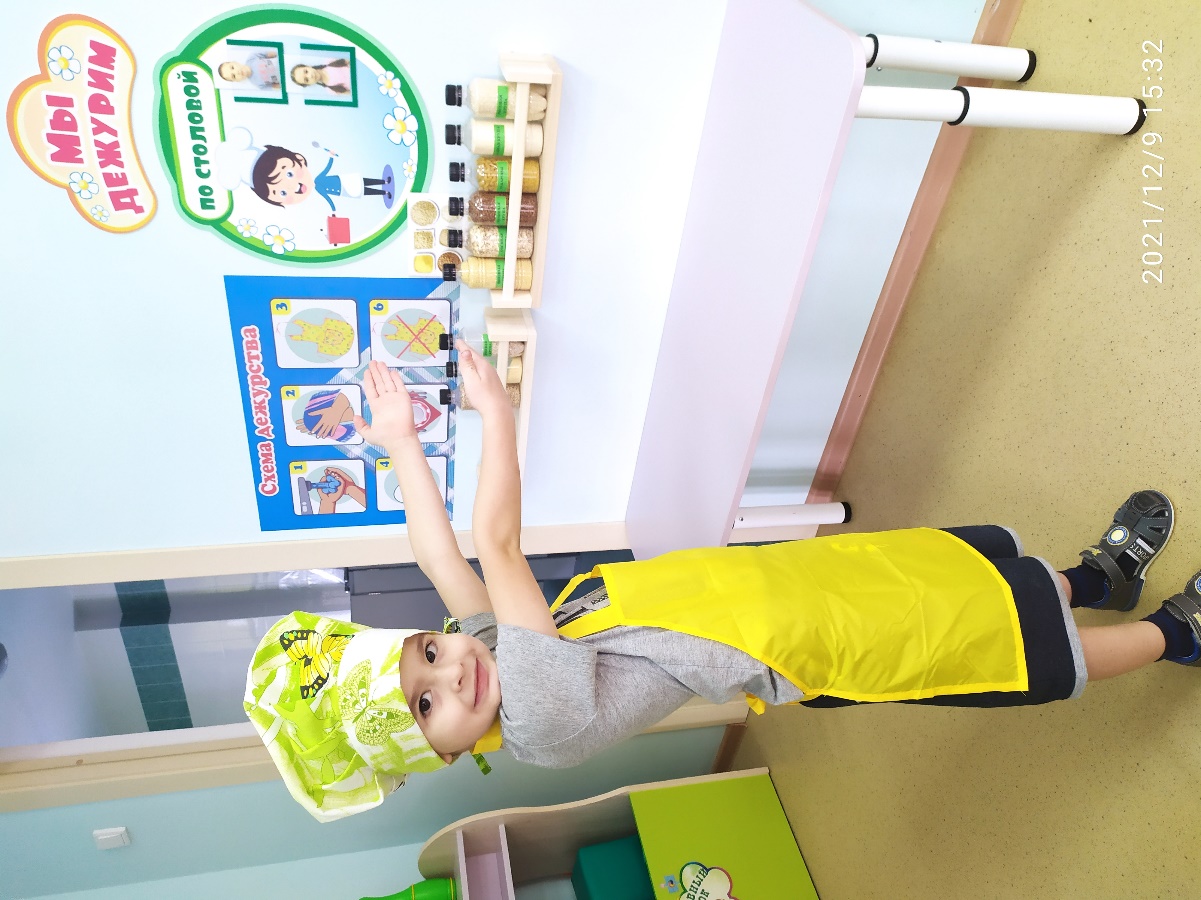 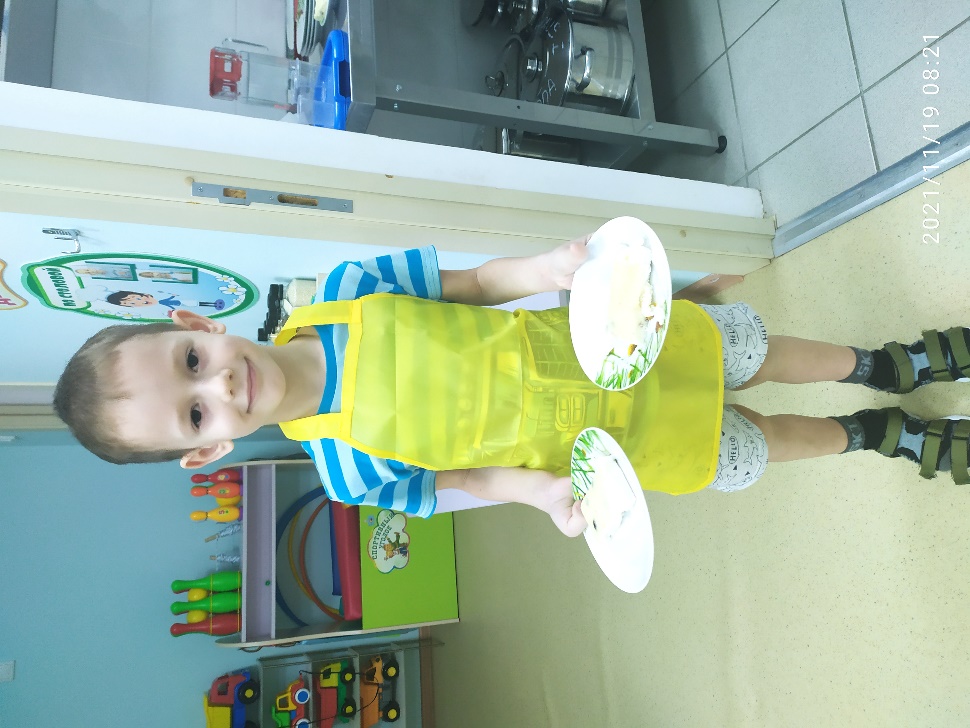 Дежурство развивает у ребят трудолюбие, старательность, активность, самостоятельность, учит трудиться быстро, качественно, охотно; формирует товарищеские связи и дружеские контакты, стремление к взаимопомощи и взаимообучению.
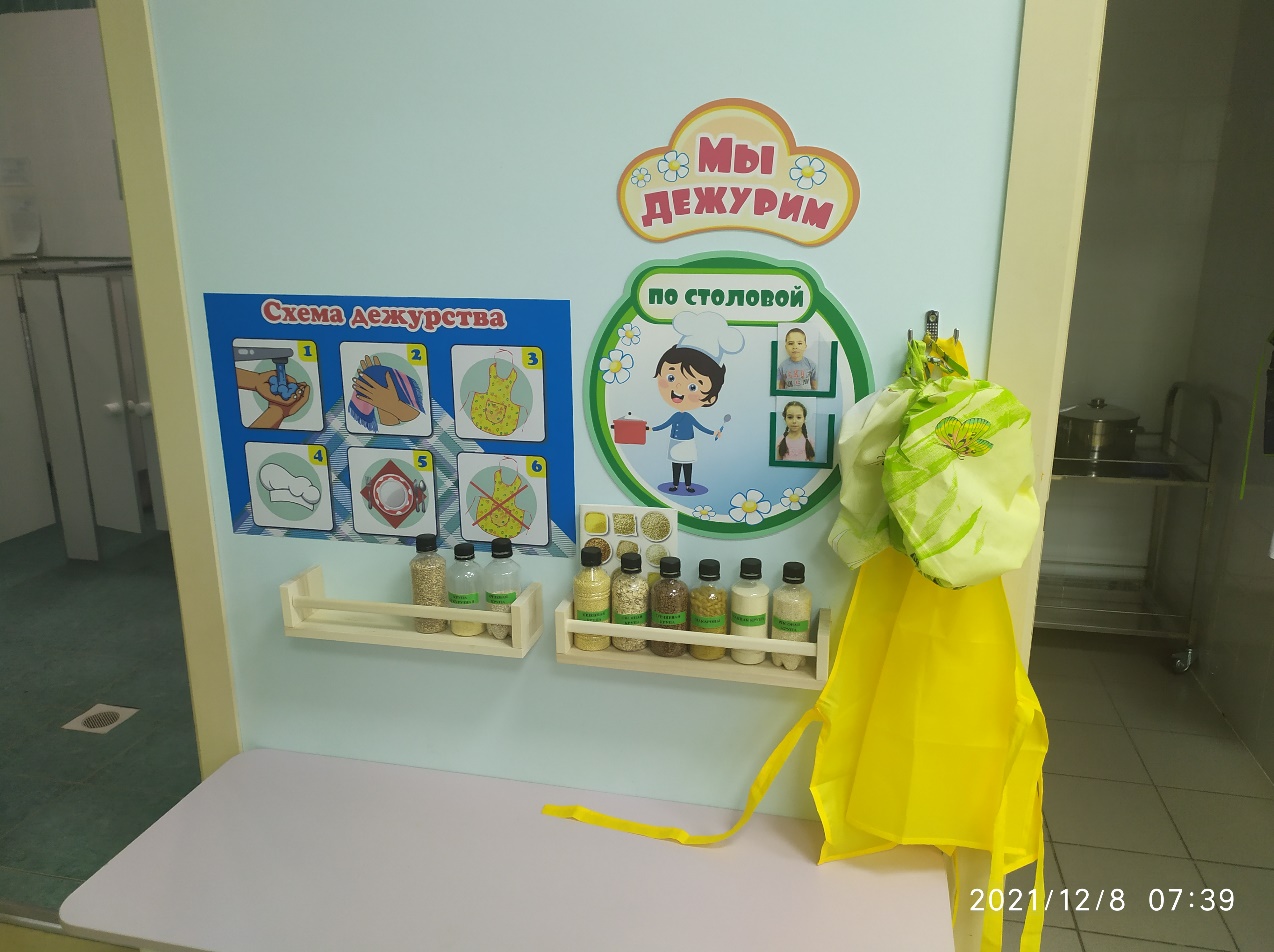 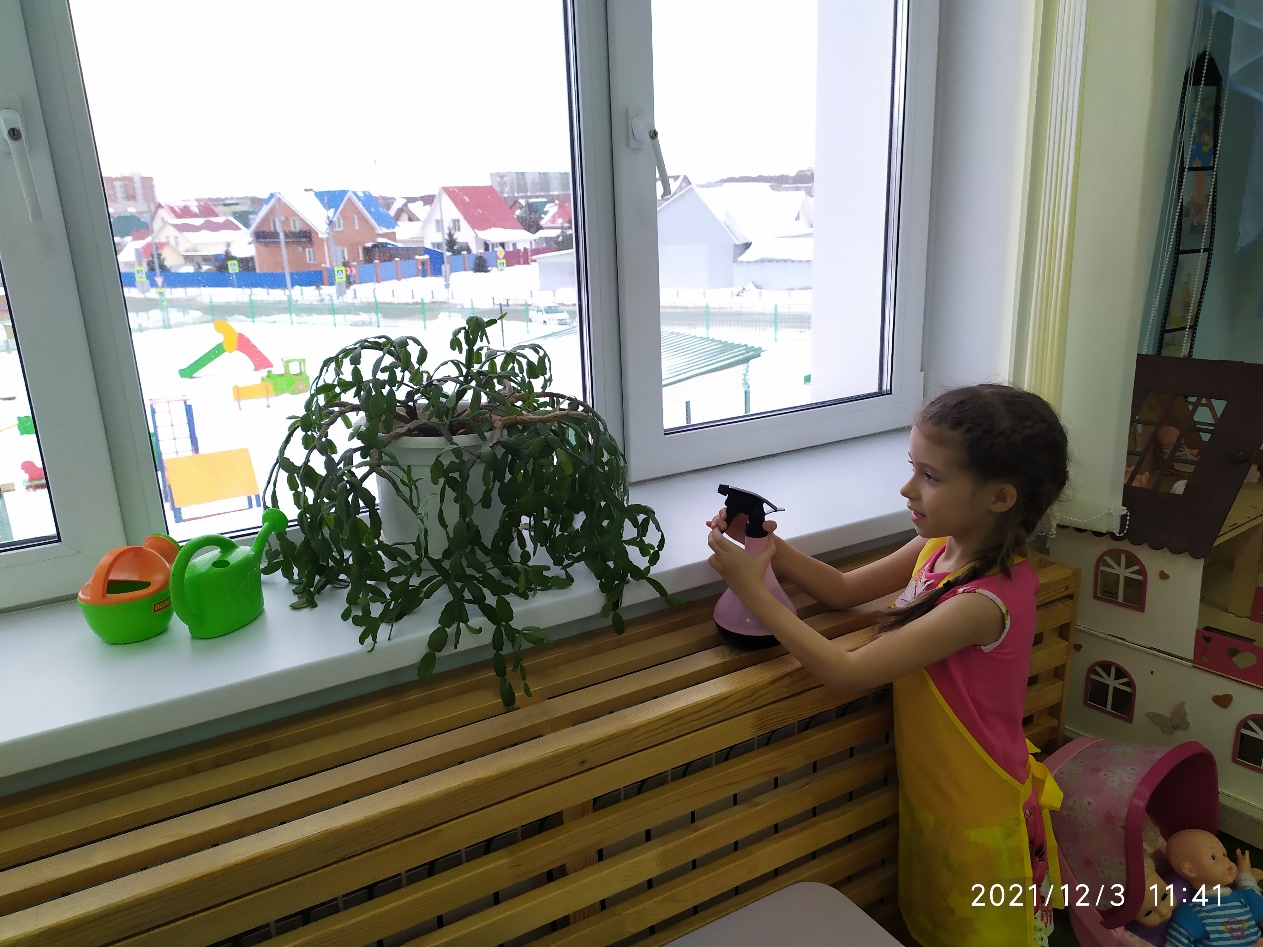 Через непрерывную образовательную деятельность: мы воспитываем у детей определенные свойства личности  и черты характера (патриотизм, чувства гордости, взаимовыручки, самостоятельность, бережливость, миролюбие и т.д.)
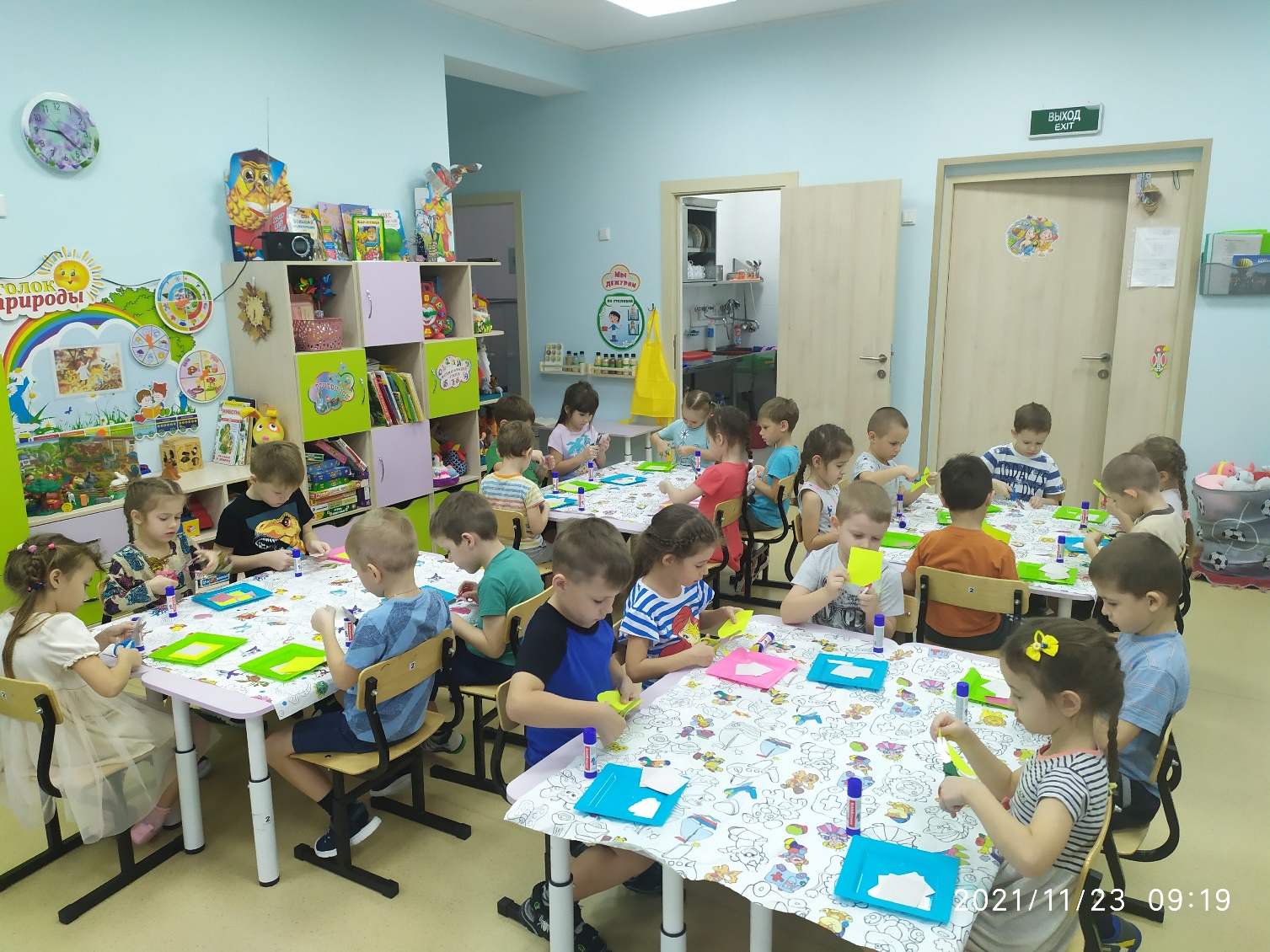 Задачи воспитания и развития могут повторяться из занятия в занятие, так как сформировать то или иное чувство или качество (патриотизм, внимание, мышление) за одно занятие невозможно.
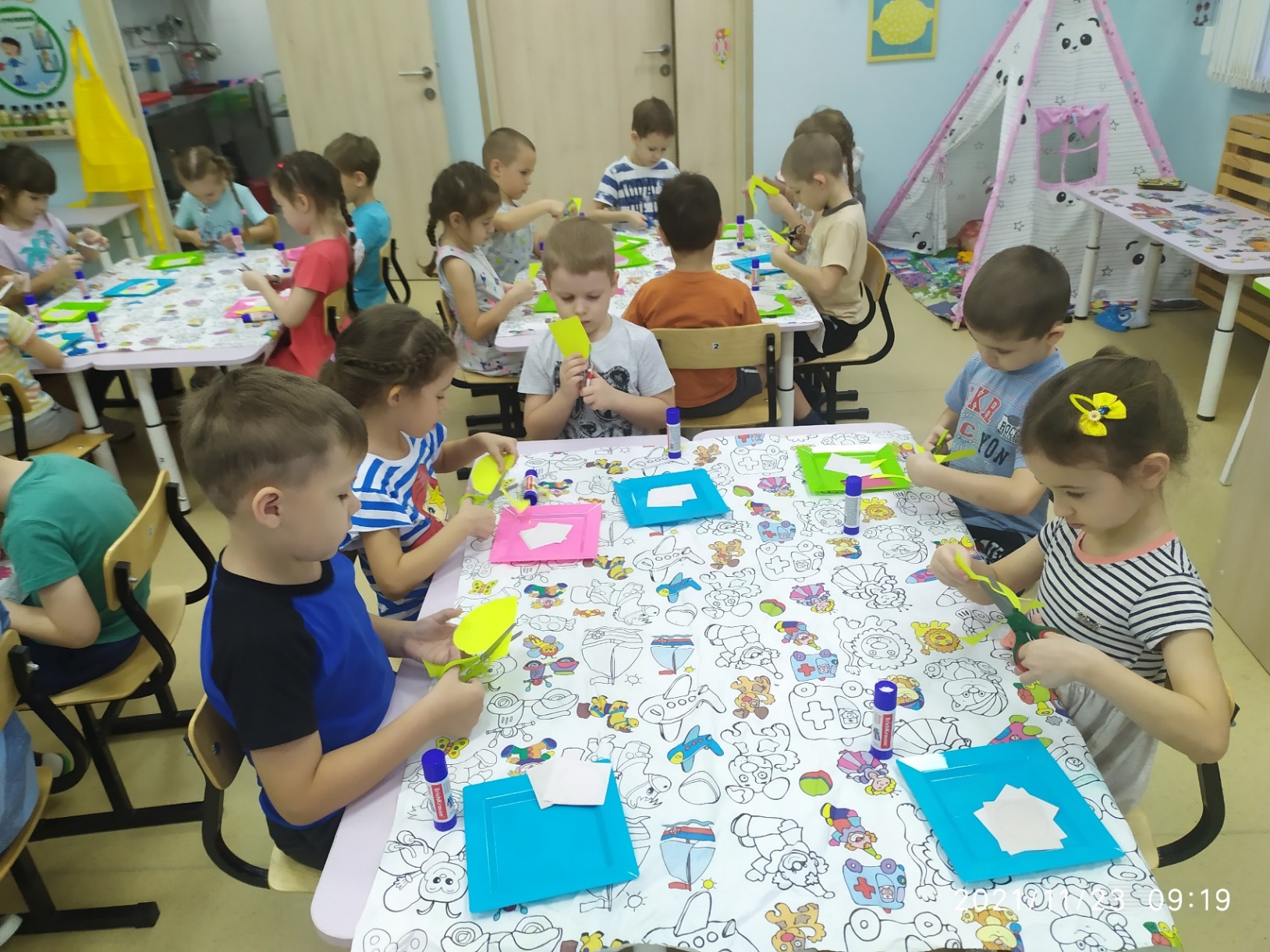 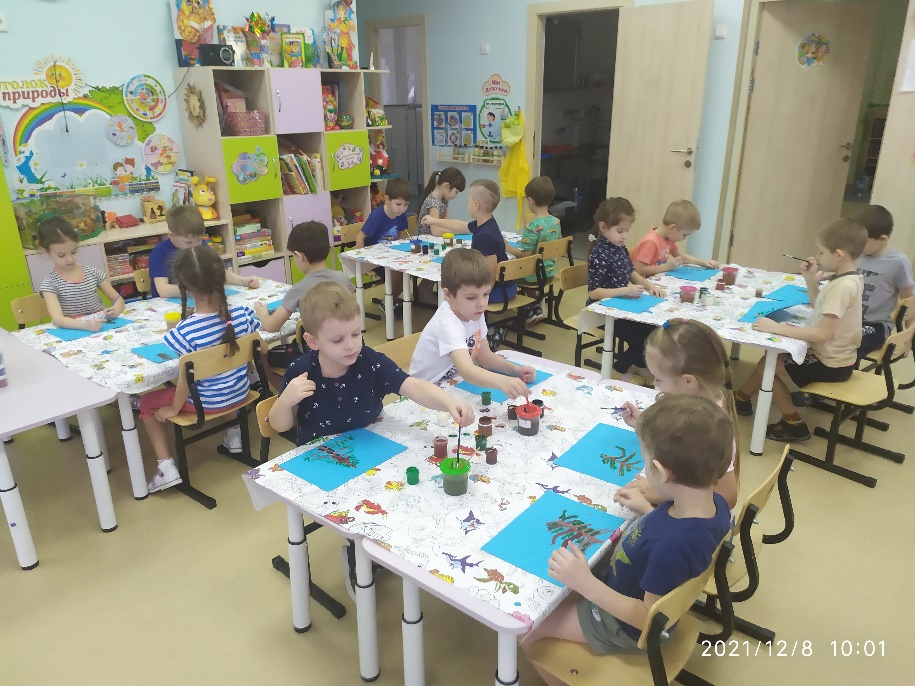 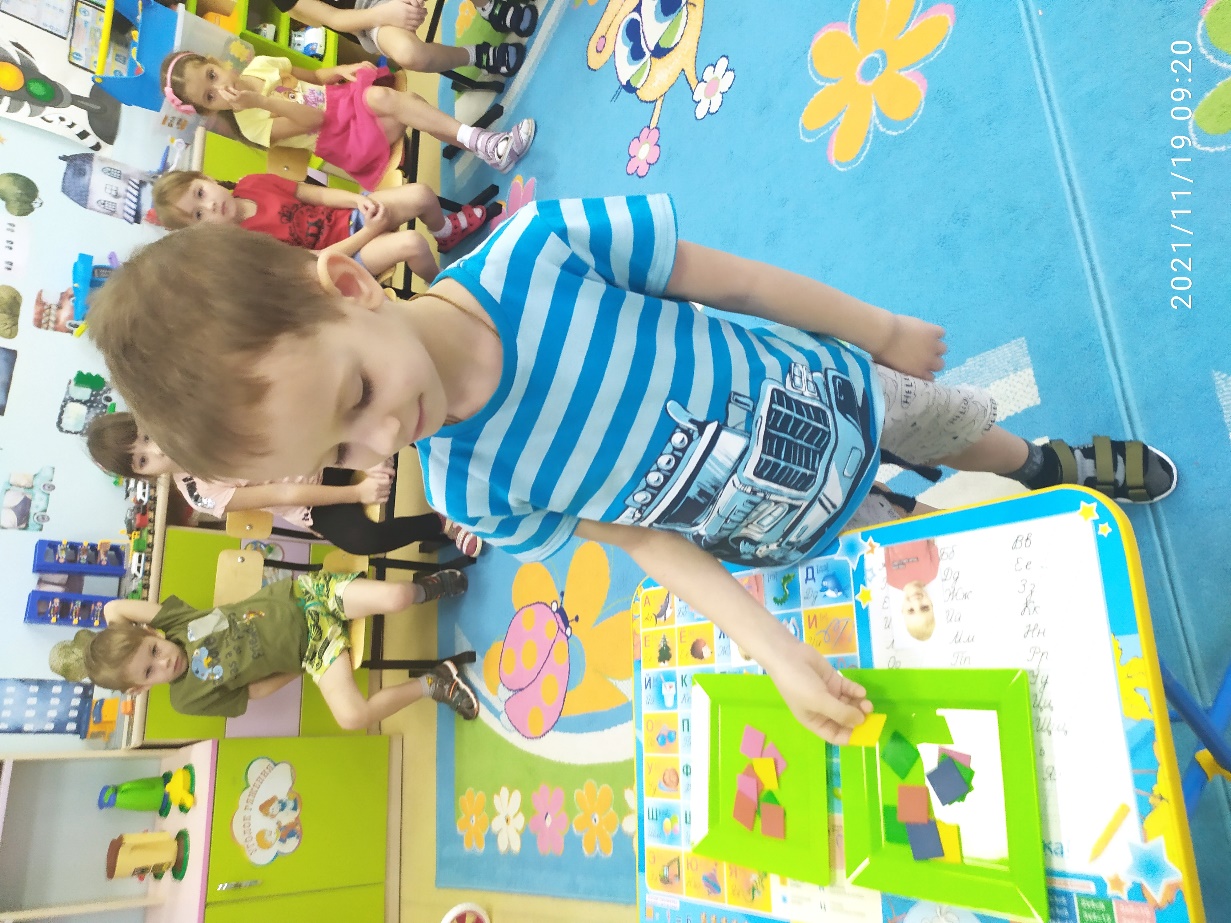 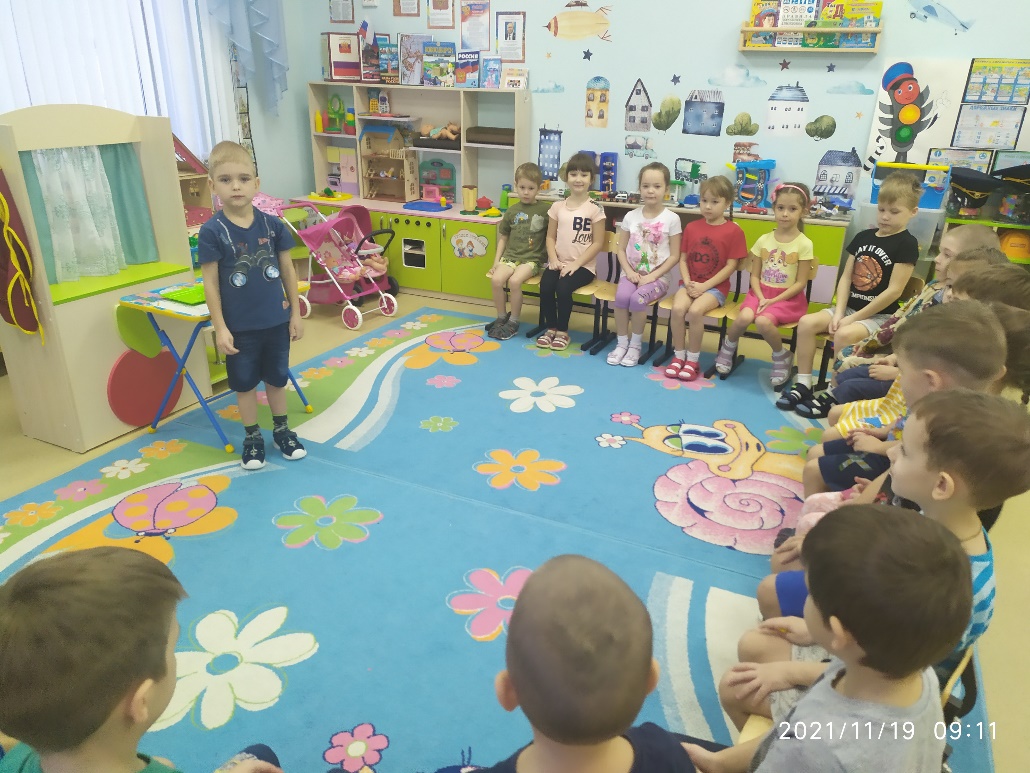 Через физкультурные занятия в детях воспитываются такие положительные черты характера как  самостоятельность, творчество, инициативность, взаимопомощь, организованность и т. д.
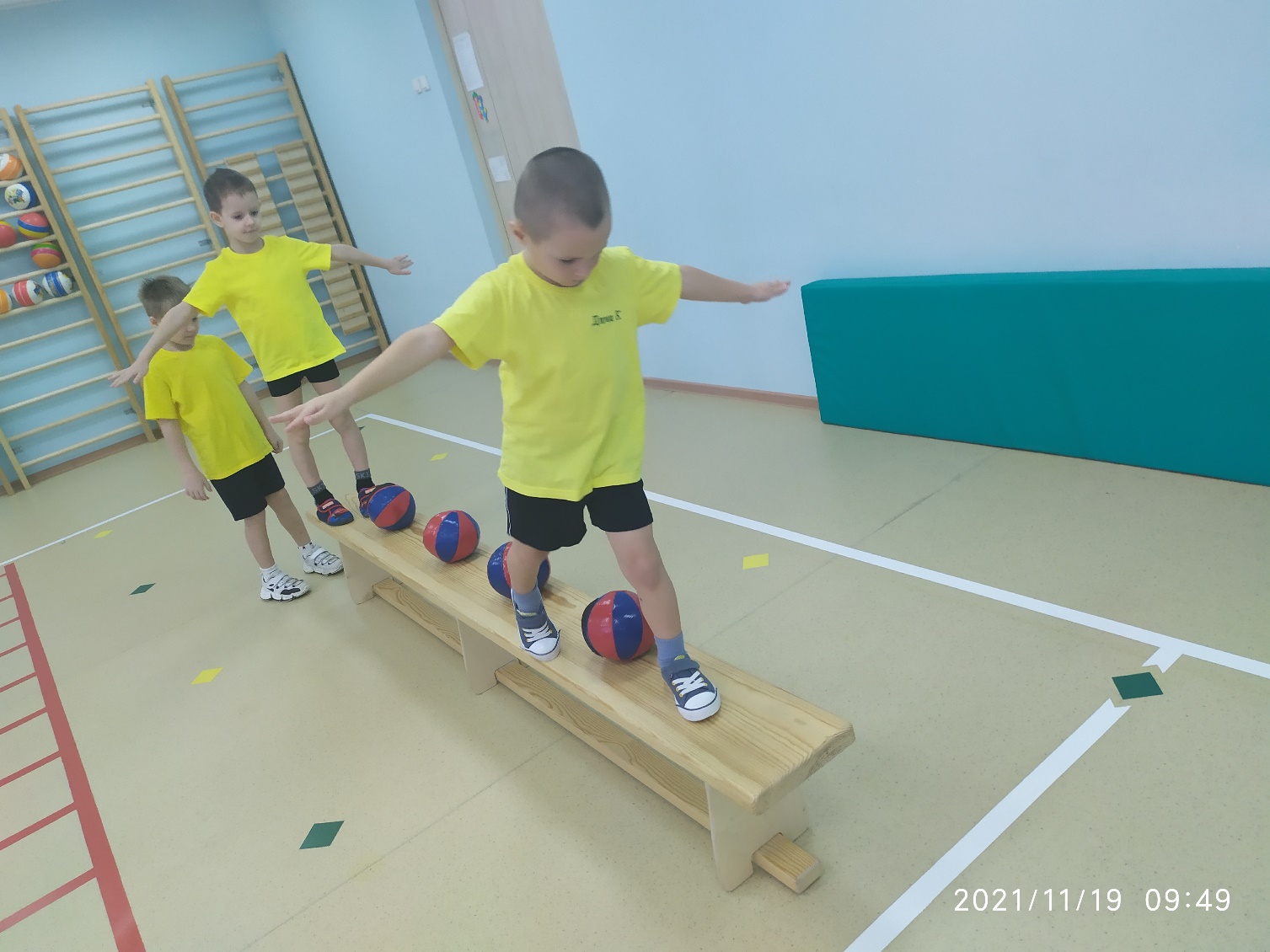 Воспитываются волевые качества такие как смелость, решительность, уверенность в своих силах, выдержка, настойчивость в преодолении трудностей, самообладание
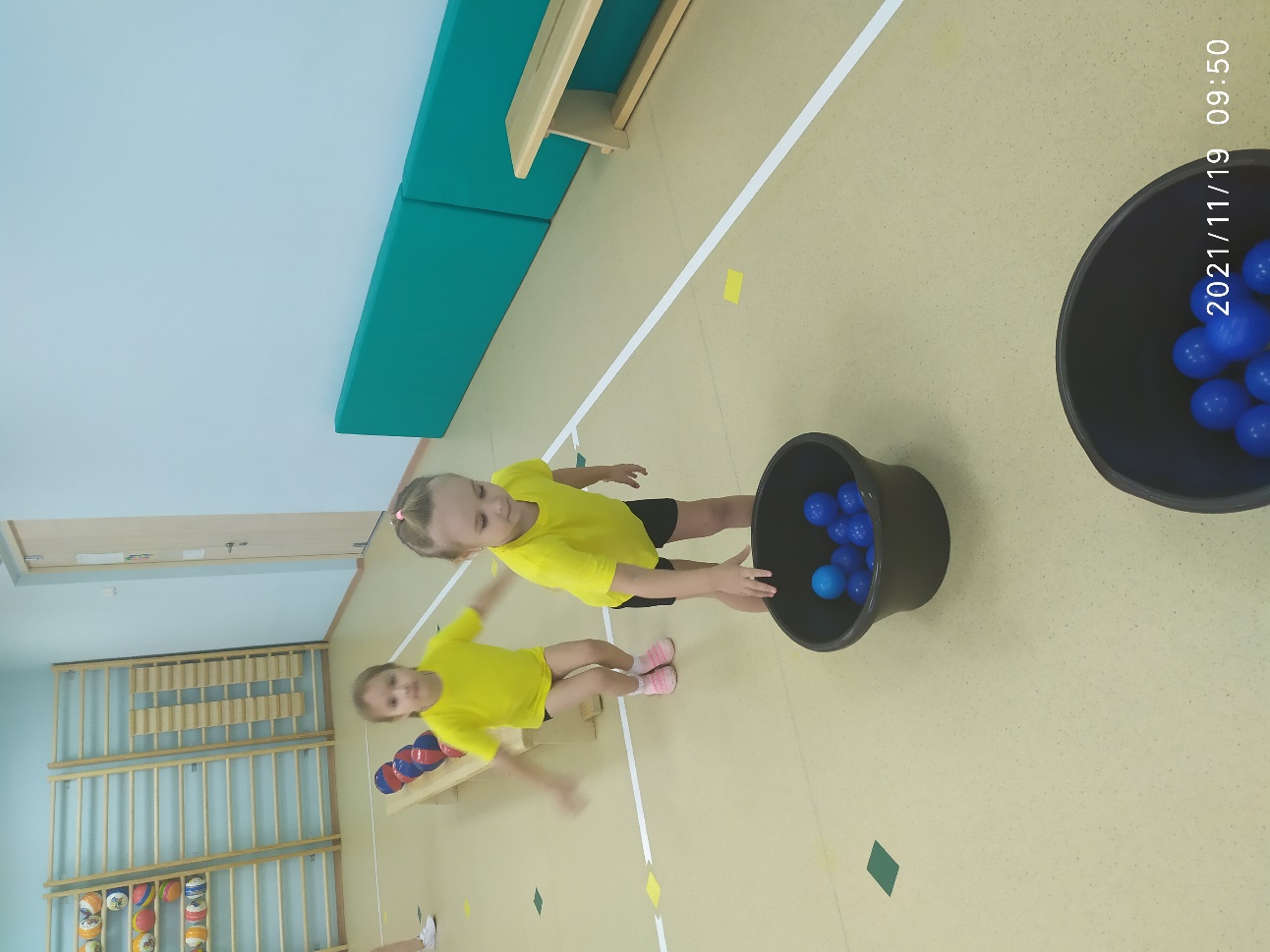 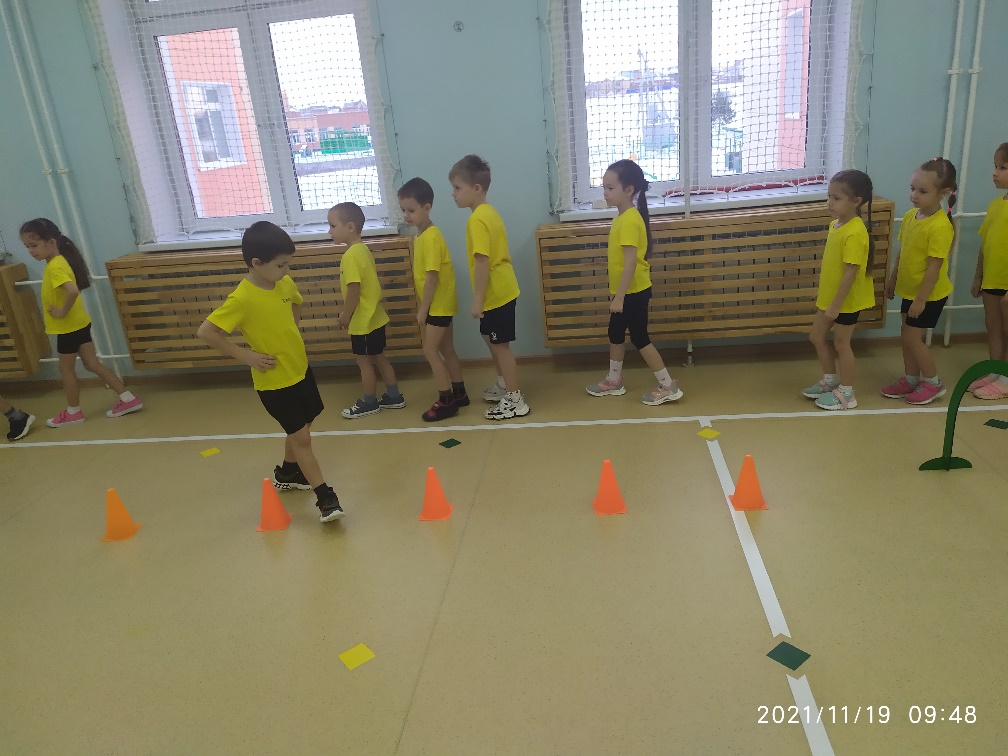 Инструктор по физкультуре воспитывает у детей привычку к самообслуживанию, помощь воспитателю в проведении и организации разнообразных форм спортивных игр.
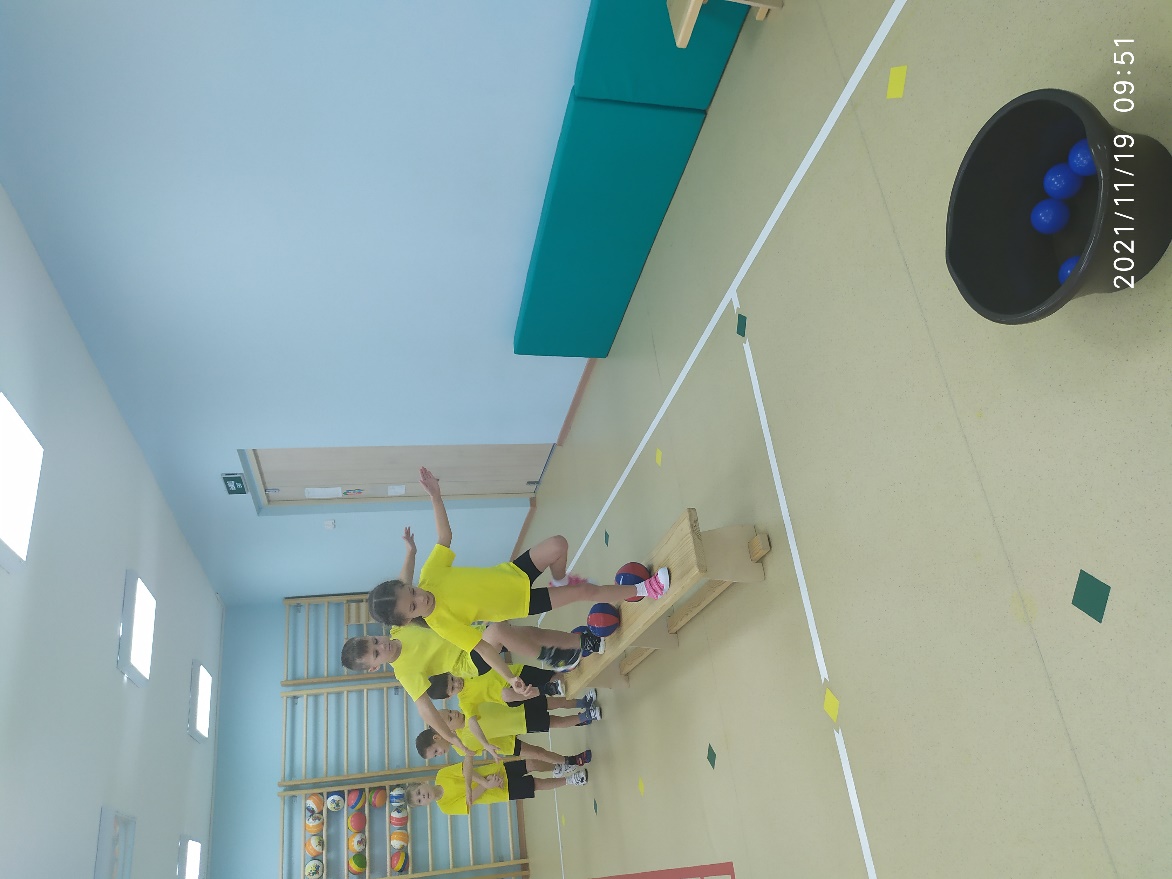 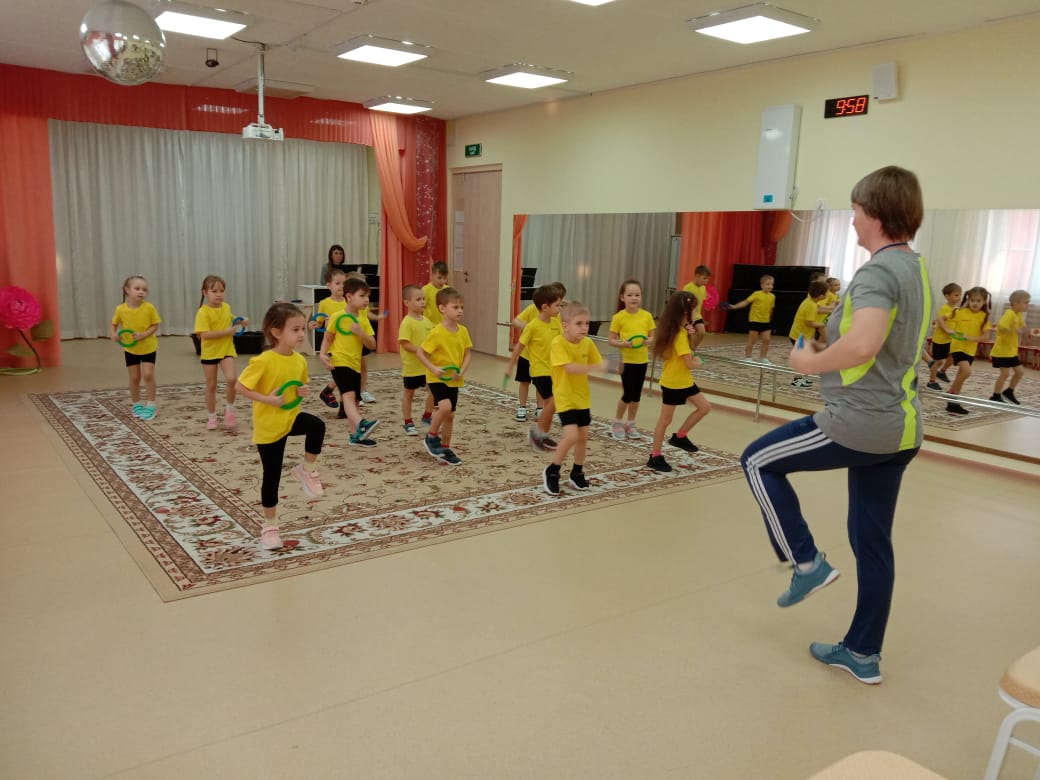 Через музыкальные занятия у ребят воспитывается любовь и интерес к музыке.  Только развитие эмоциональной отзывчивости и восприимчивости дает возможность широко использовать воспитательное воздействие музыки.
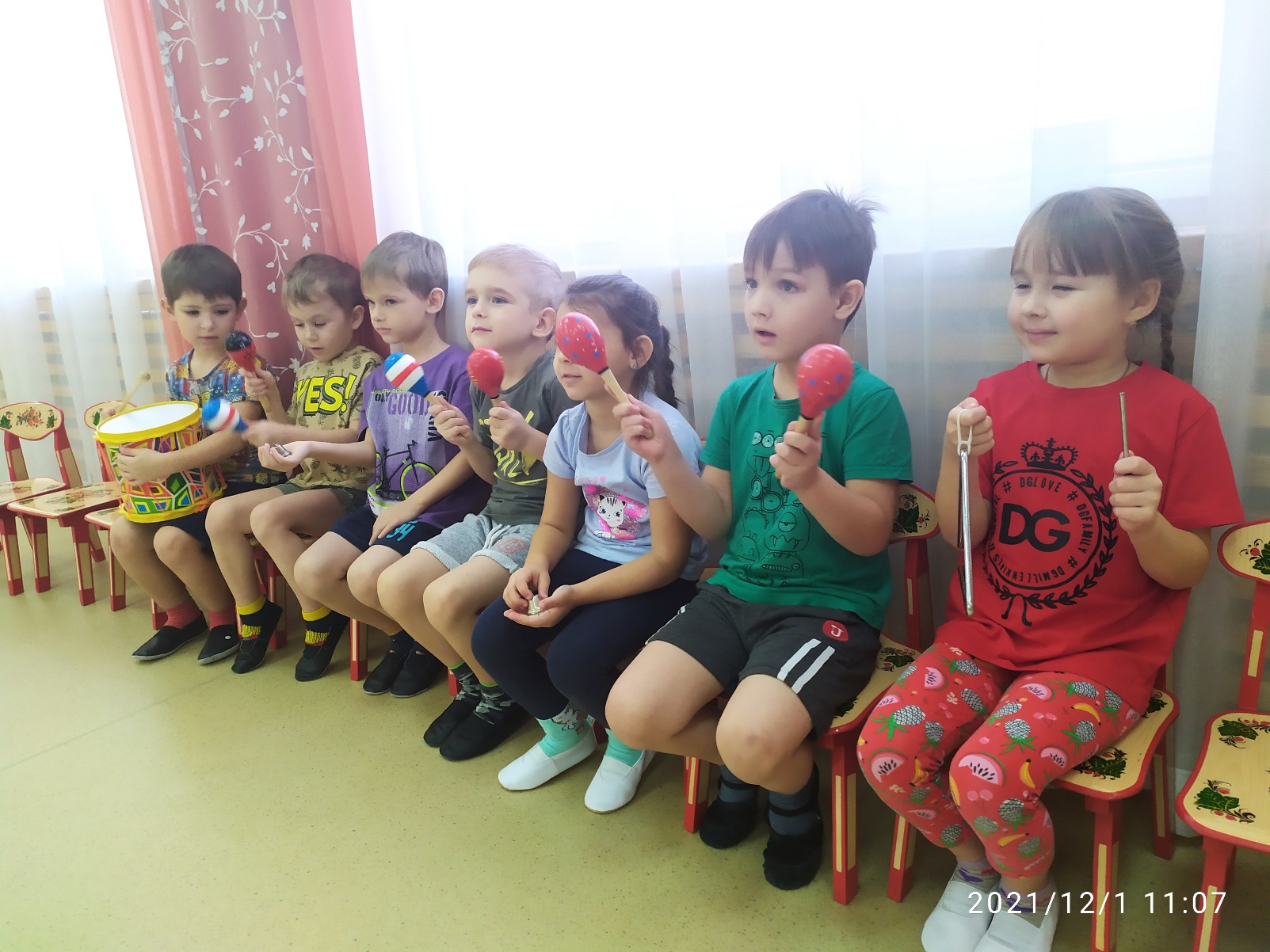 Музыкальный руководитель обогащает впечатления детей, знакомя их в определенно организованной системе с разнообразными музыкальными произведениями и используемыми средствами выразительности.
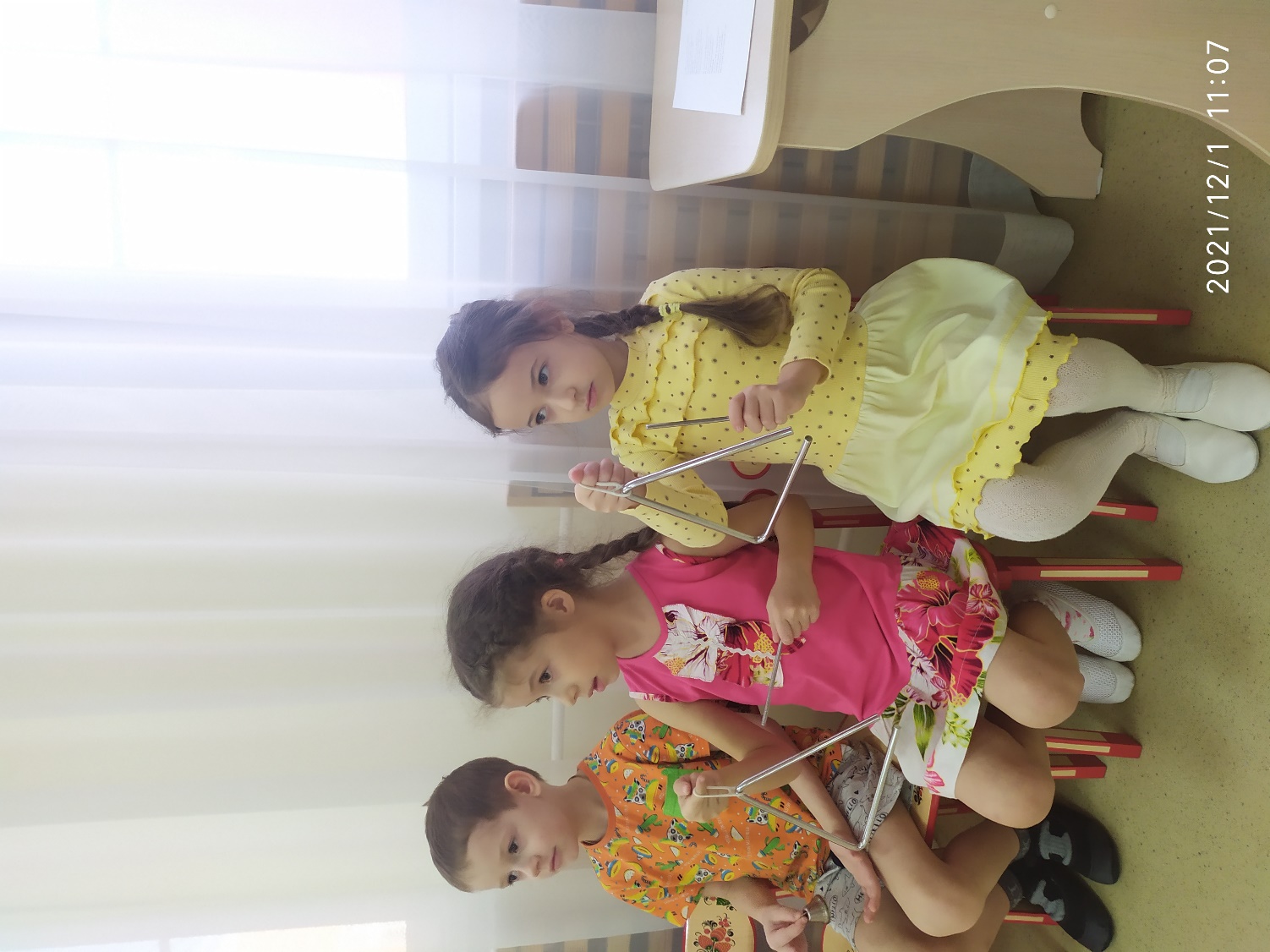 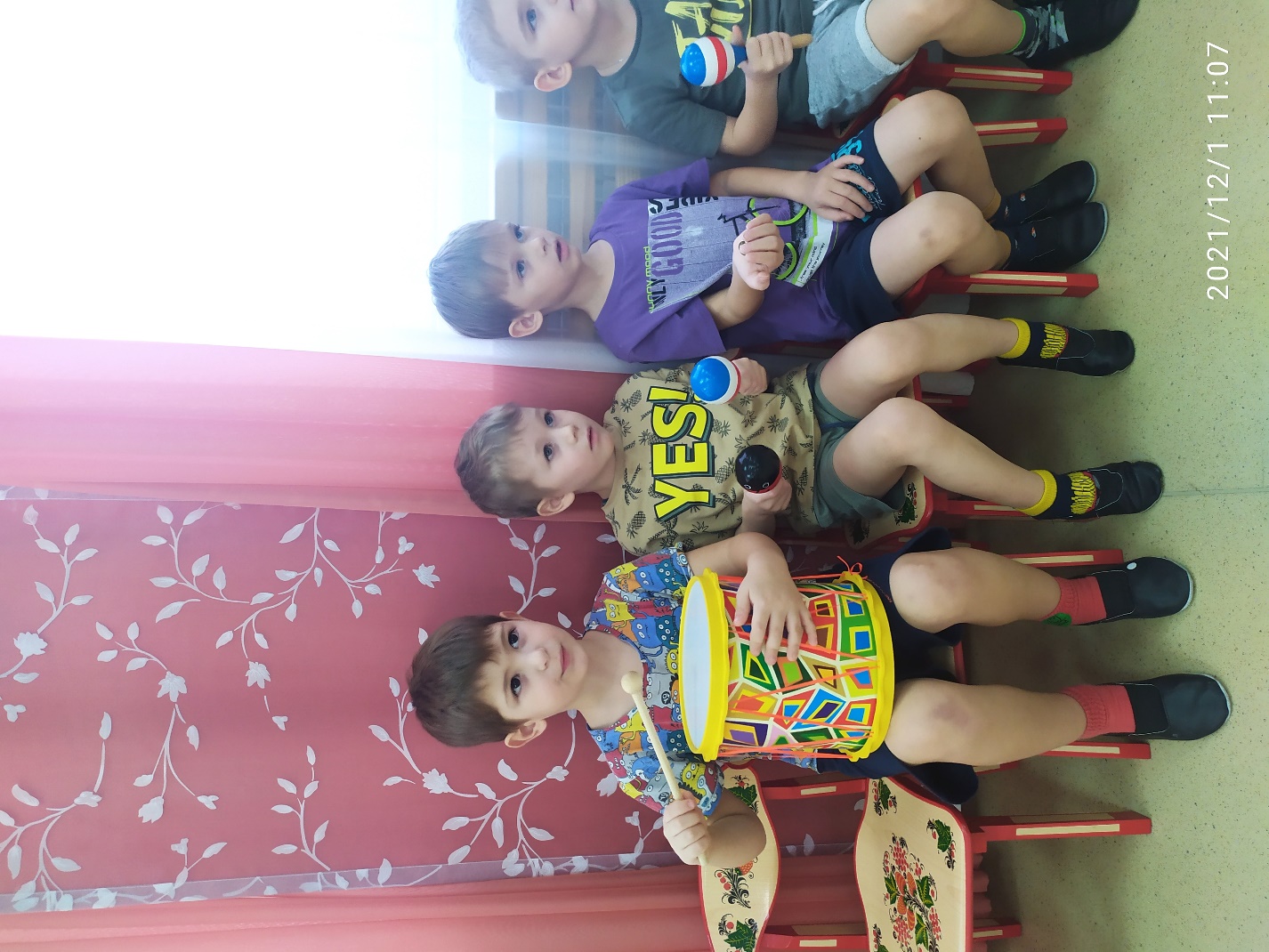 В игре формируются моральные качества: ответственность перед коллективом за порученное дело, чувства товарищества и дружбы, согласование действий при достижении общей цели, умение справедливо разрешать спорные вопросы
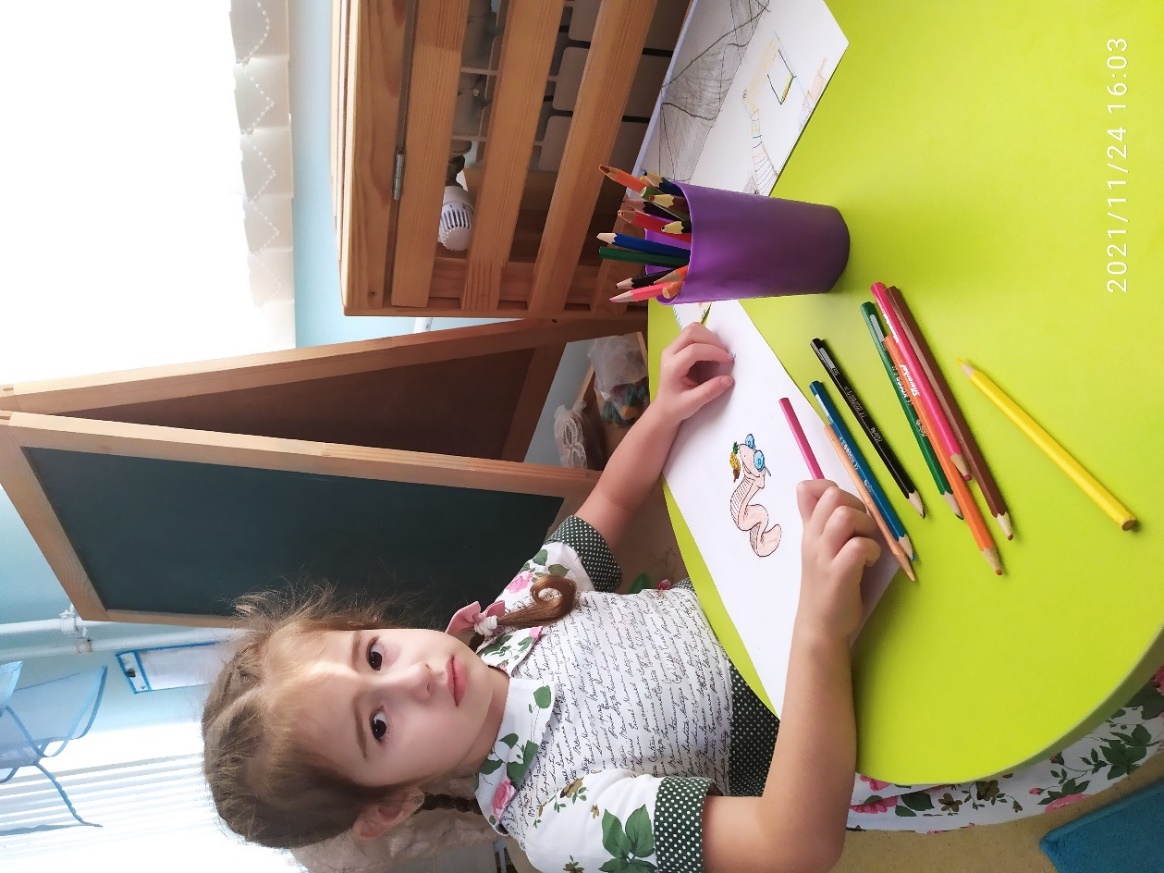 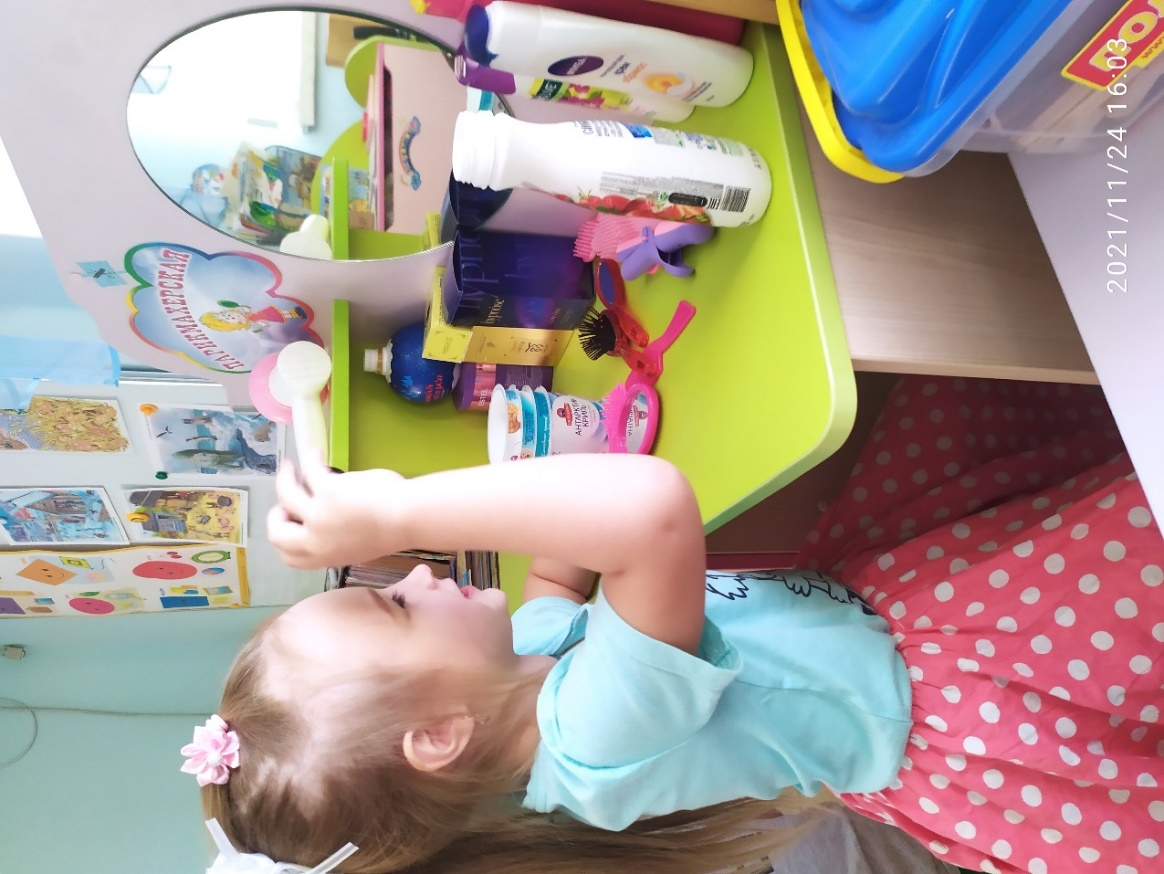 Большинство игр отражают труд взрослых: дети подражают домашним делам родителей, работе воспитателей, врача, шофера, летчика и т. д. Следовательно, в играх воспитывается уважение ко всякому труду, полезному для общества.
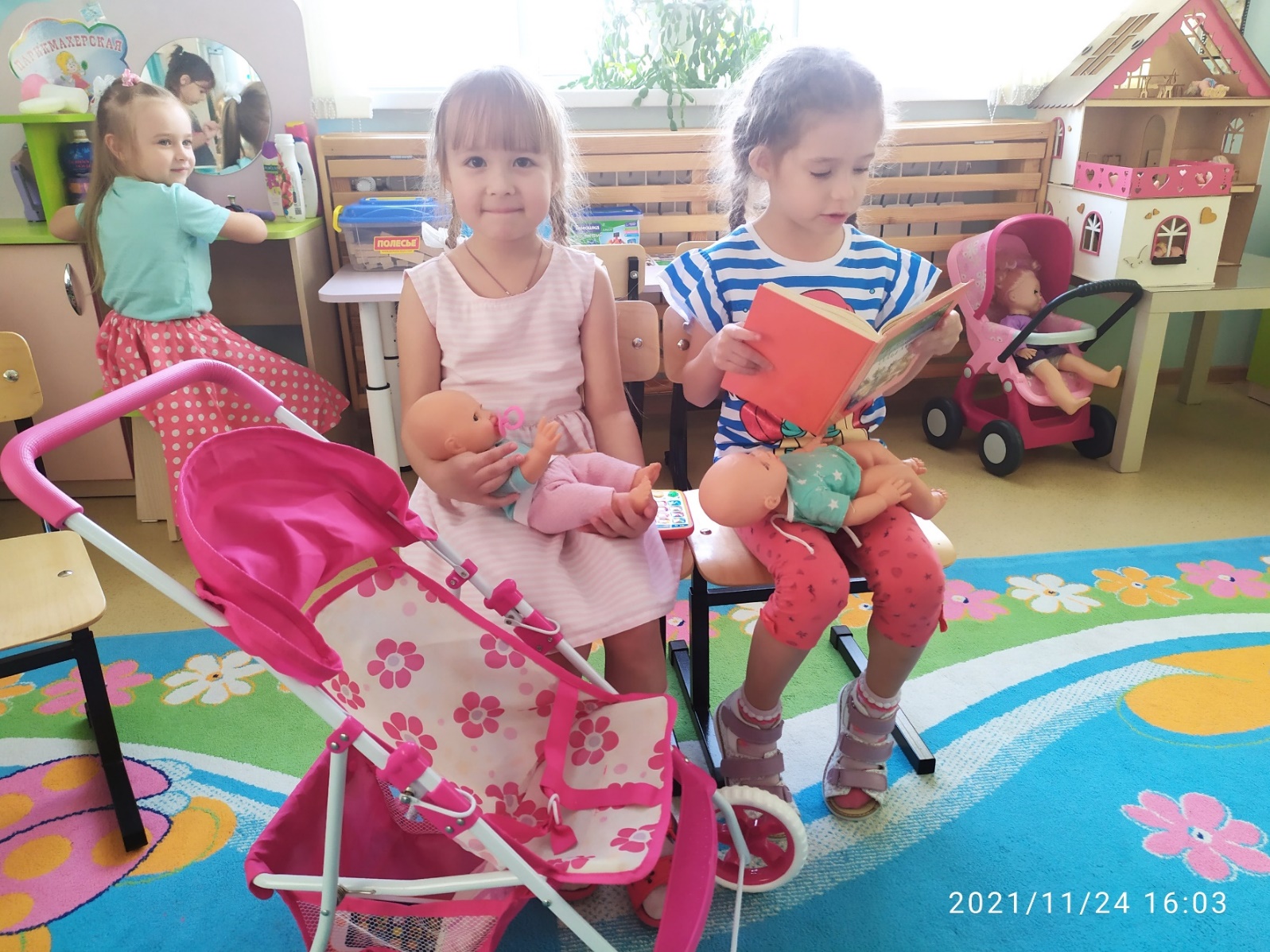 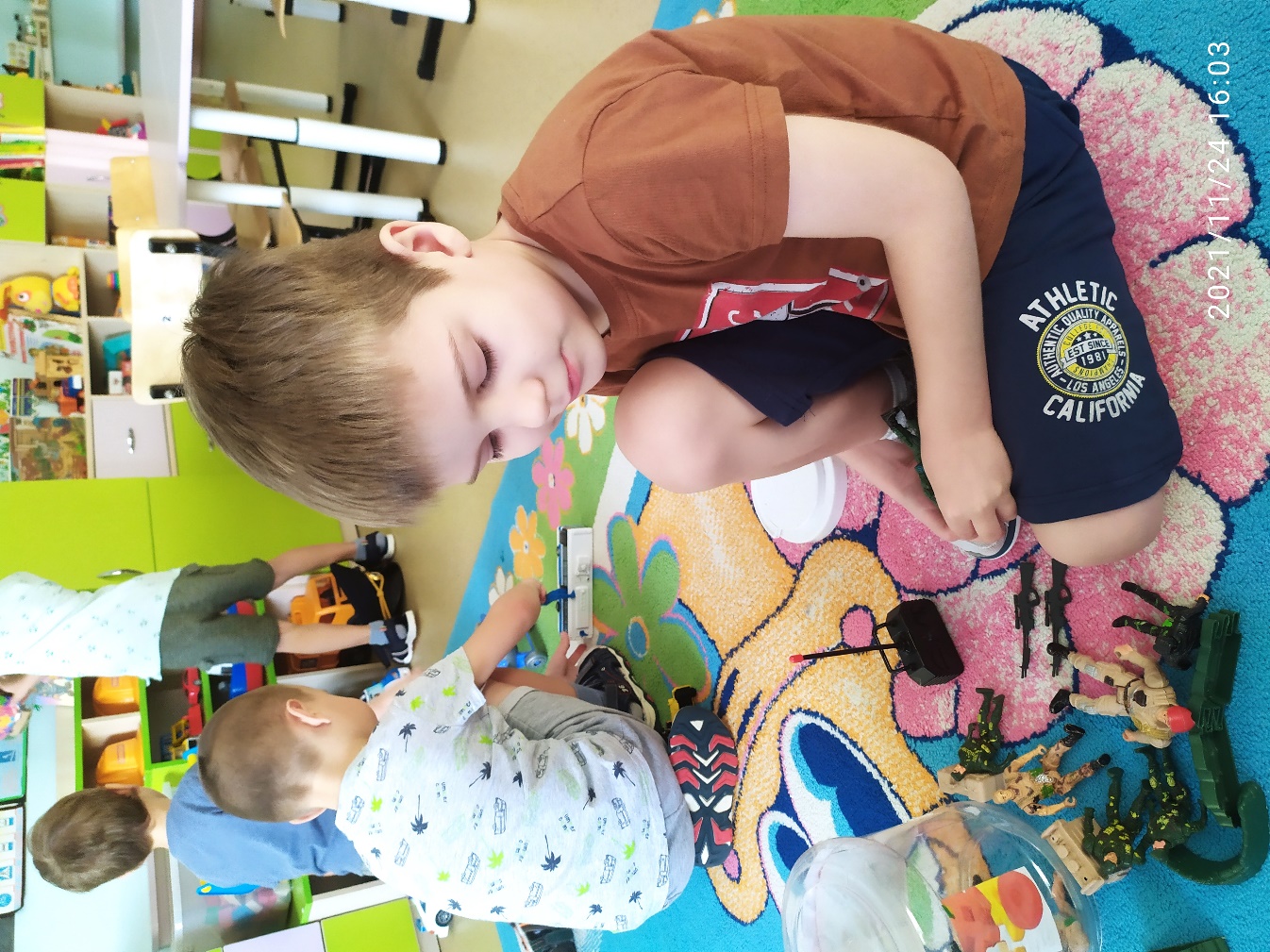 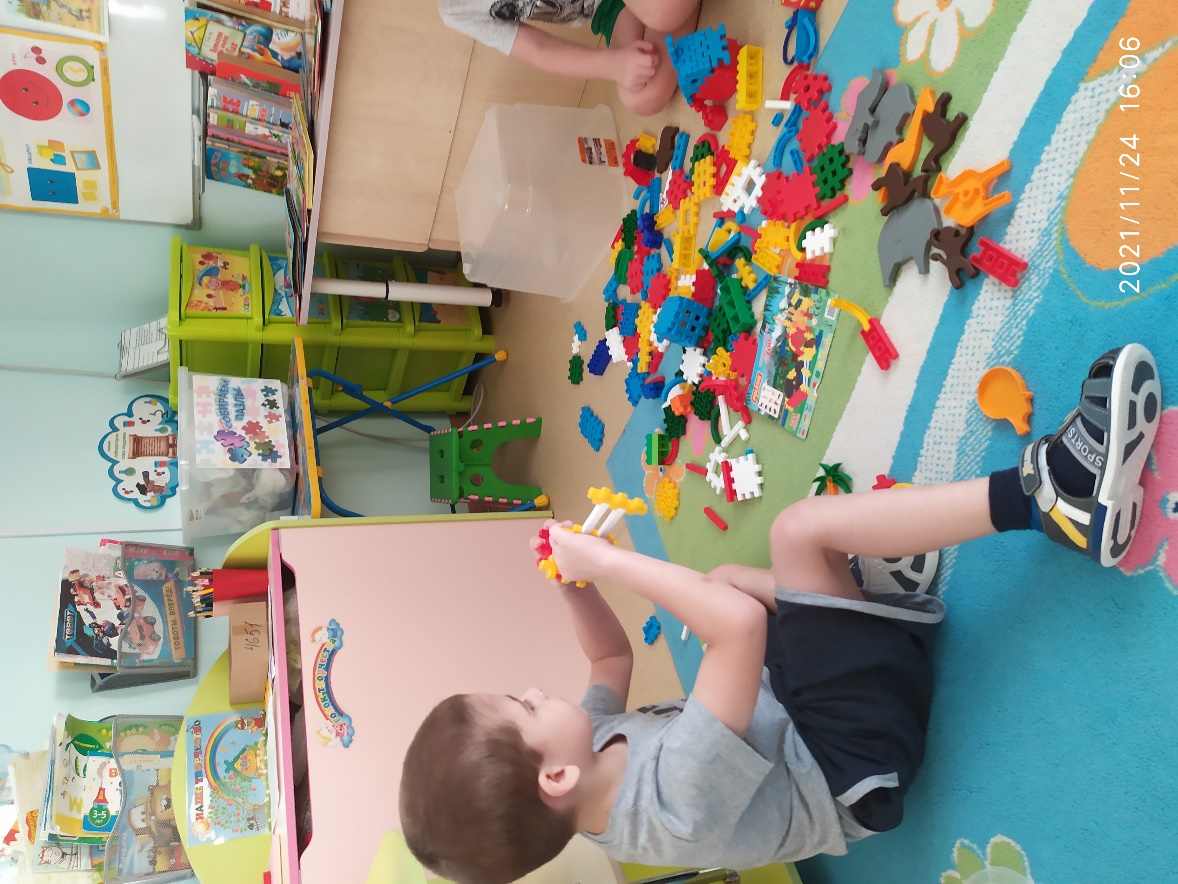 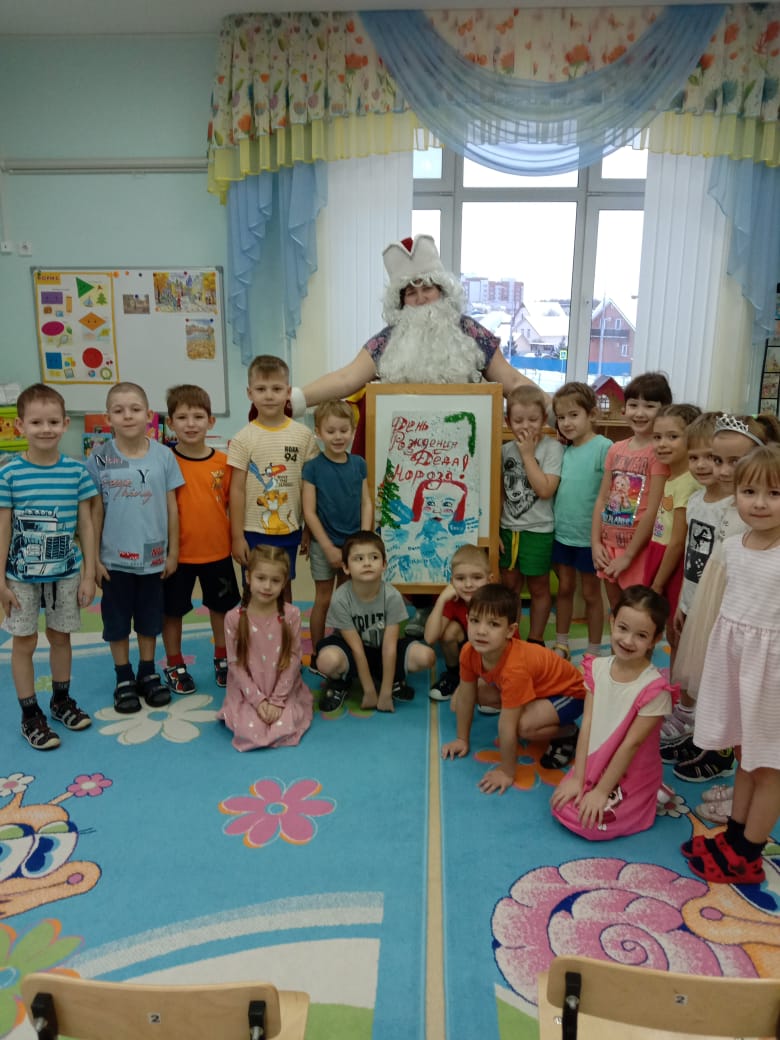 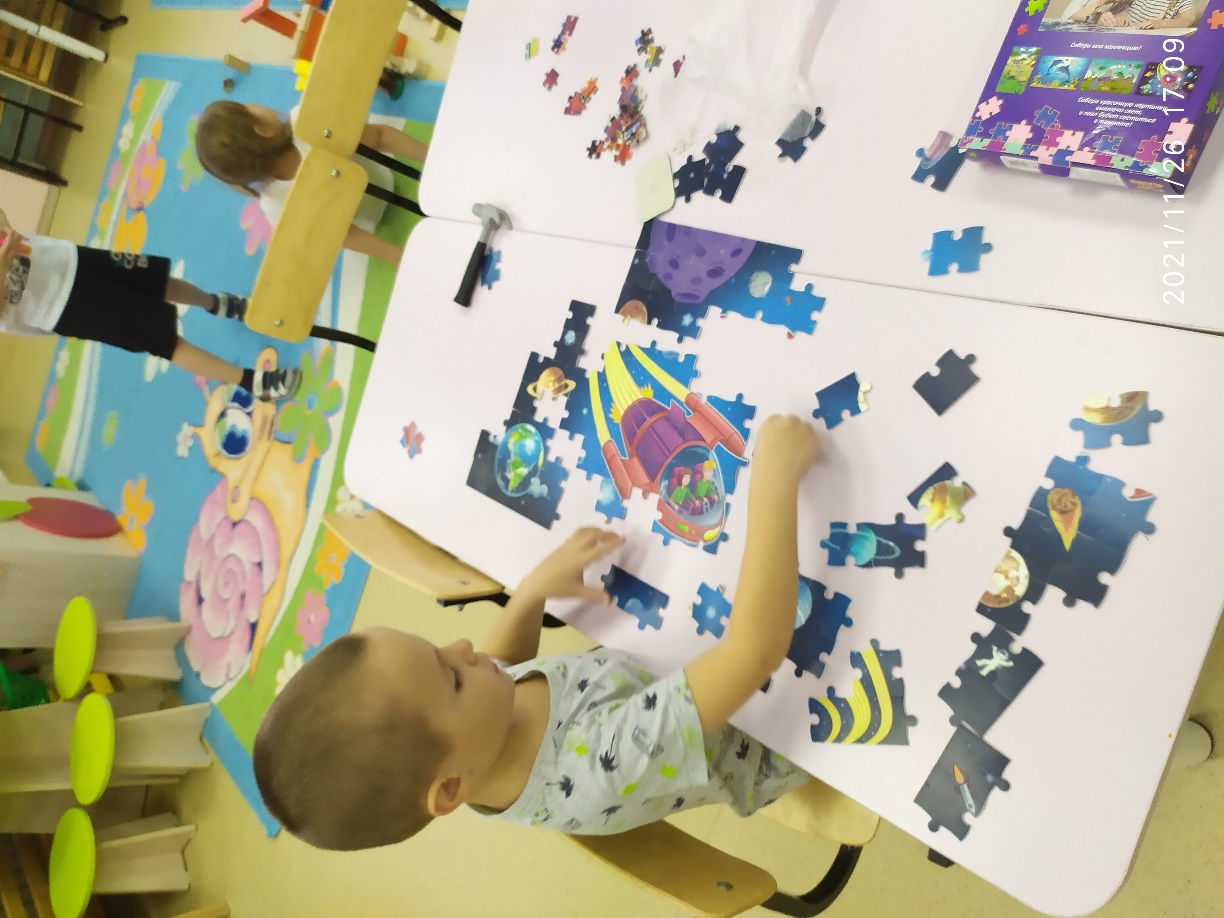 Зарядка после сна способствует быстрому и комфортному пробуждению детей после дневного сна.
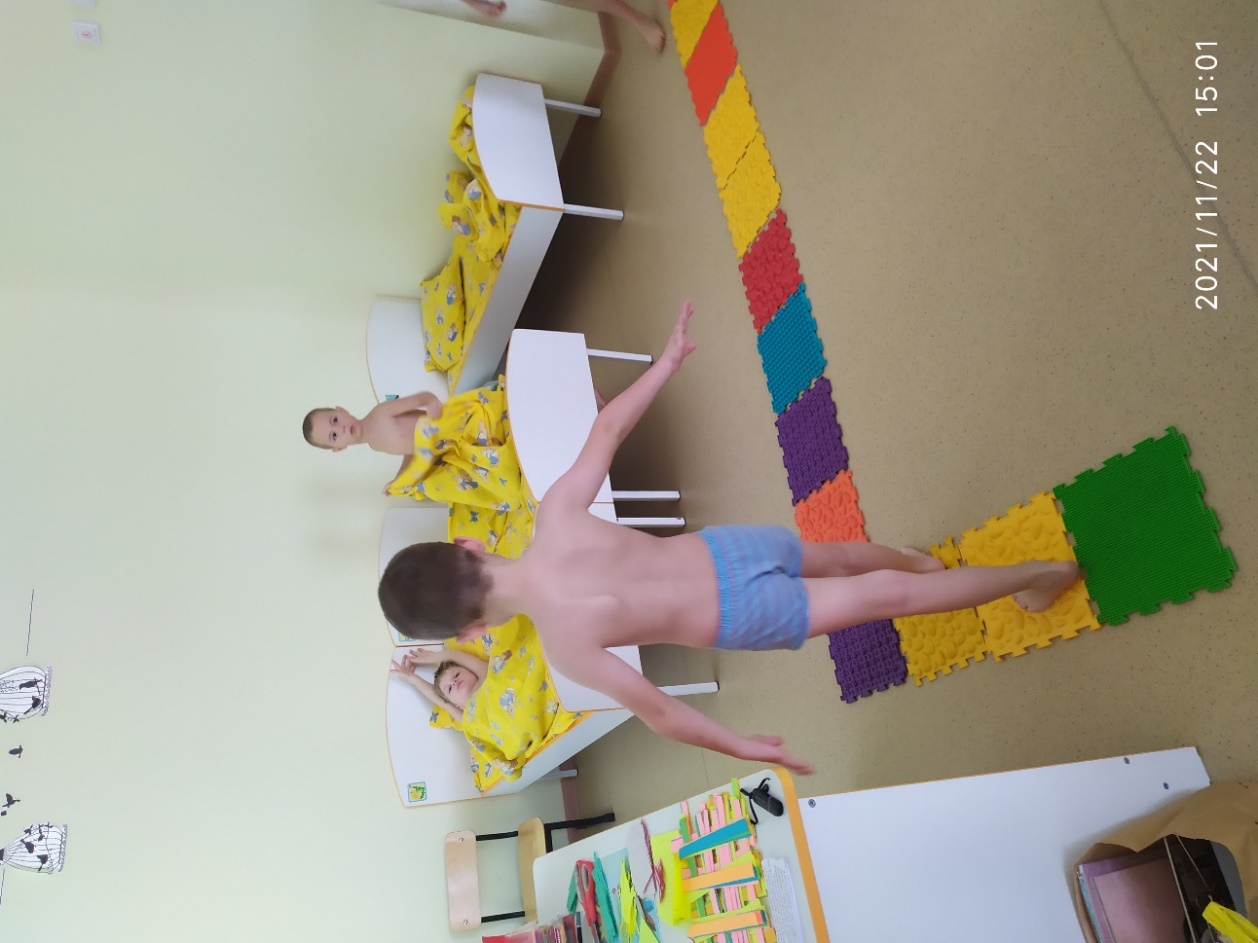 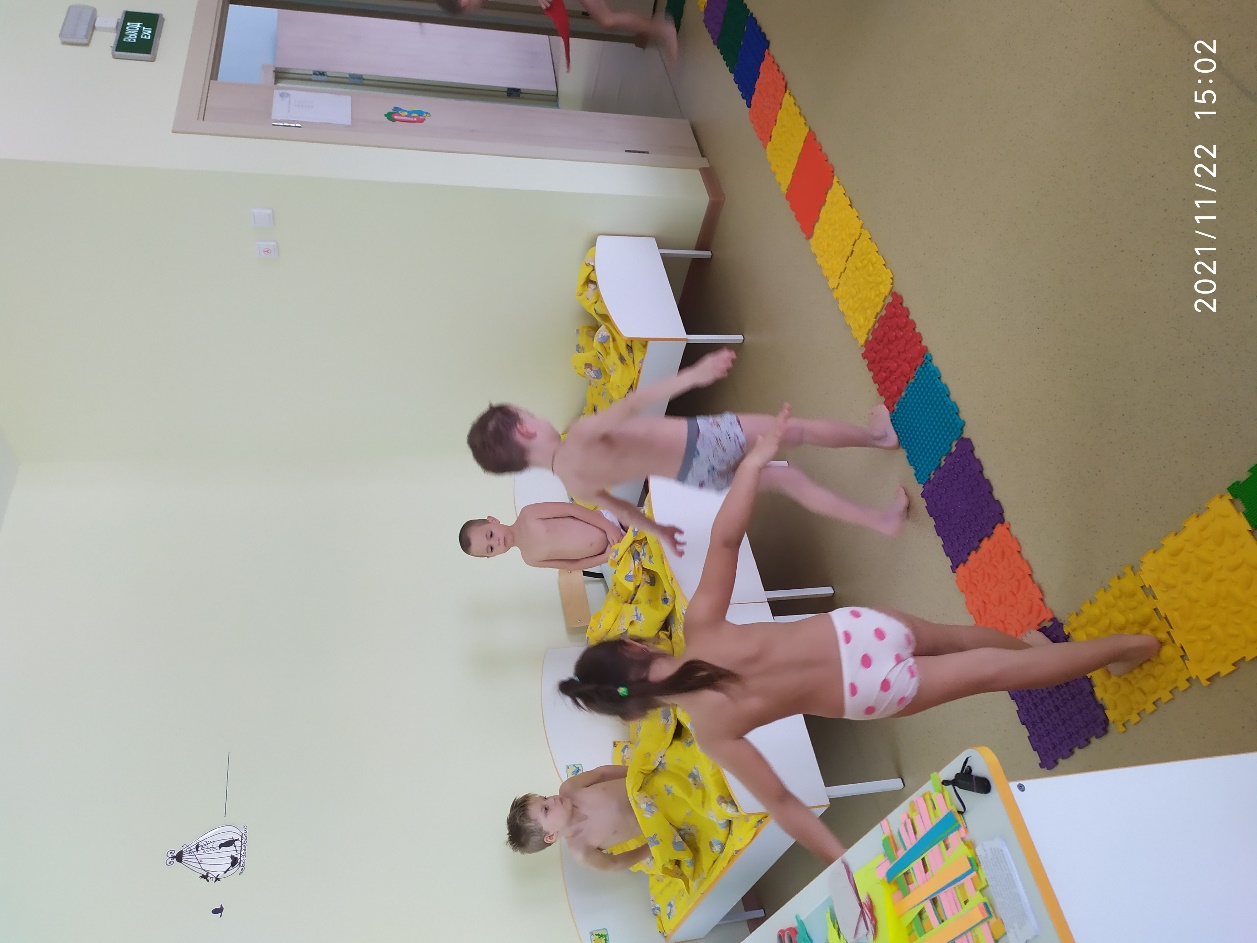 Зарядка обеспечивает детям плавный переход от сна к бодрствованию, подготавливает их к активной дальнейшей деятельности.
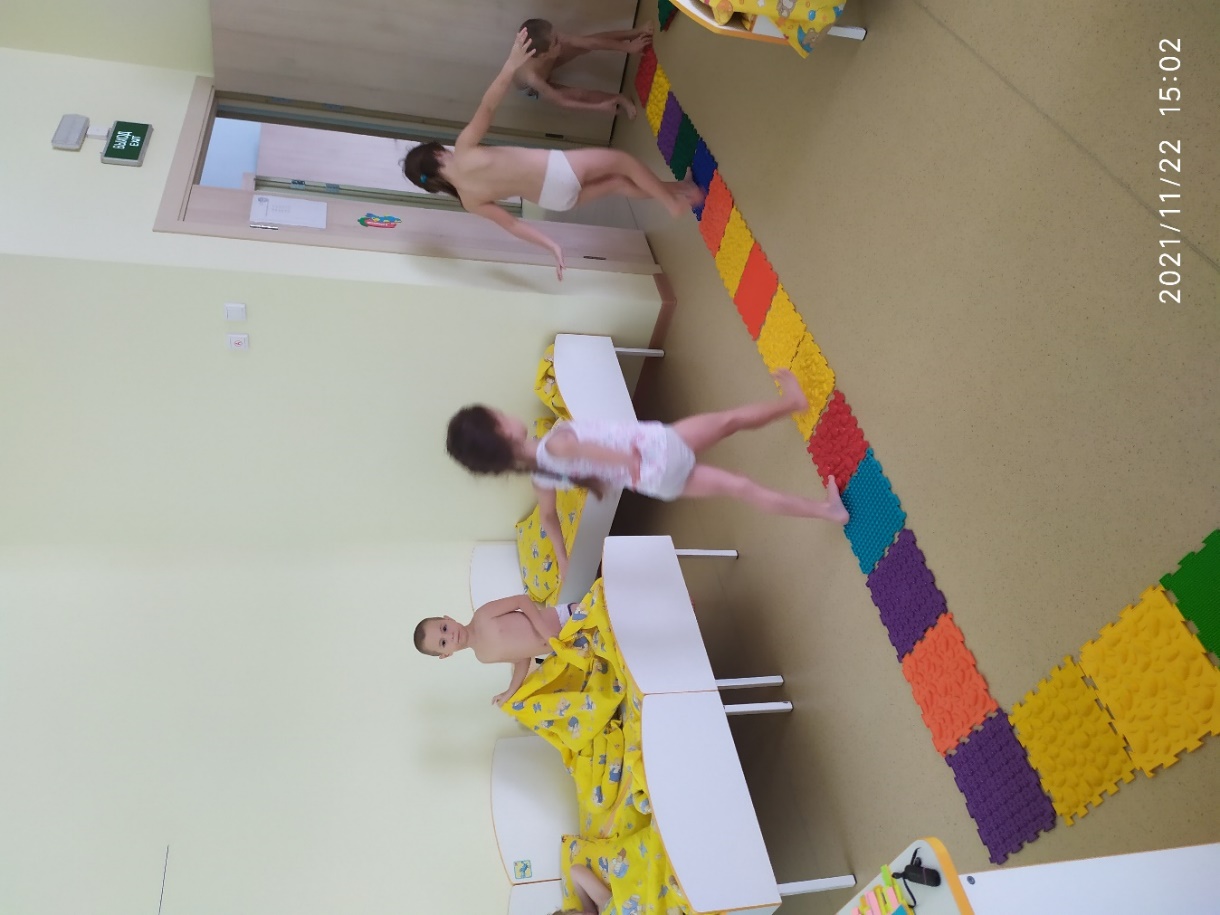 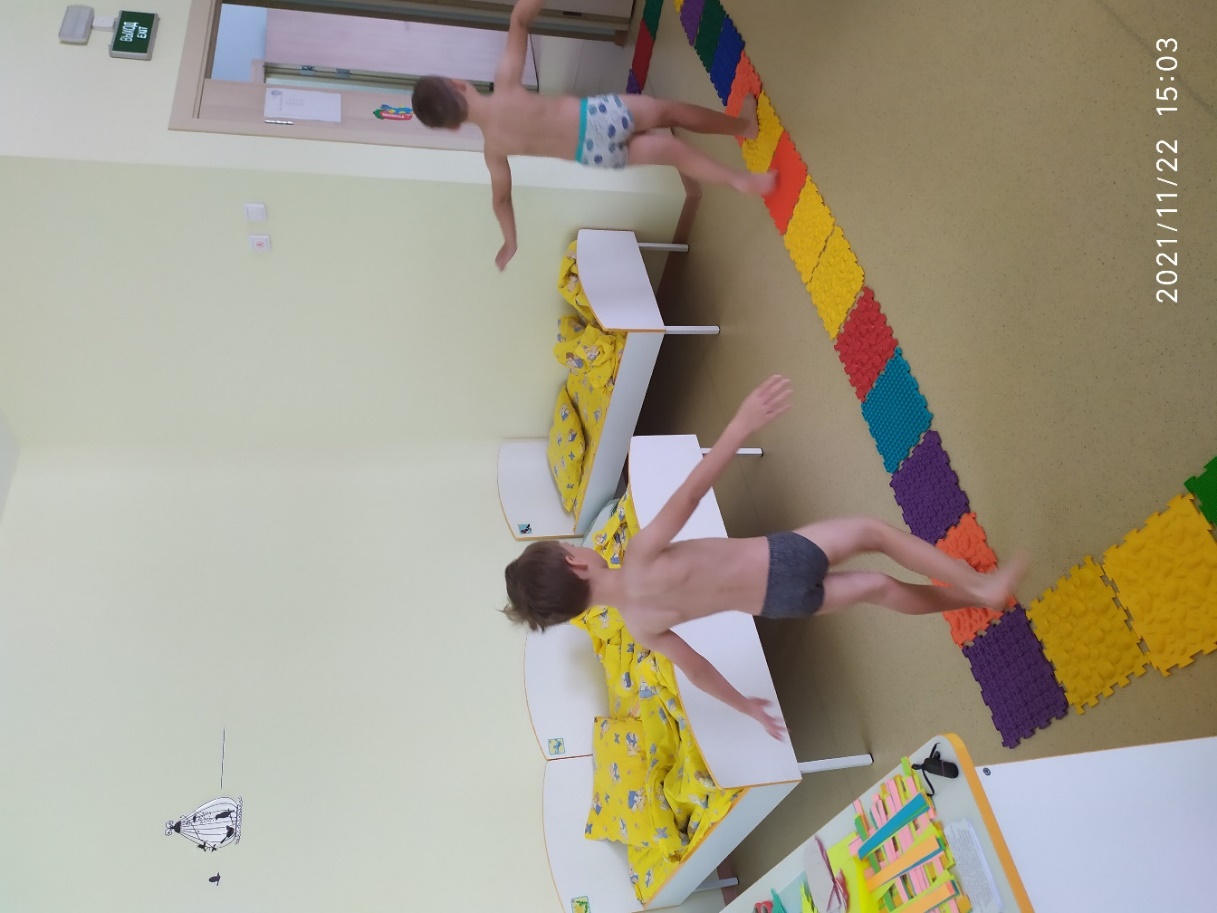 Через прогулку мы воспитываем ценностное отношение к собственному труду, труду других людей и его результатам.
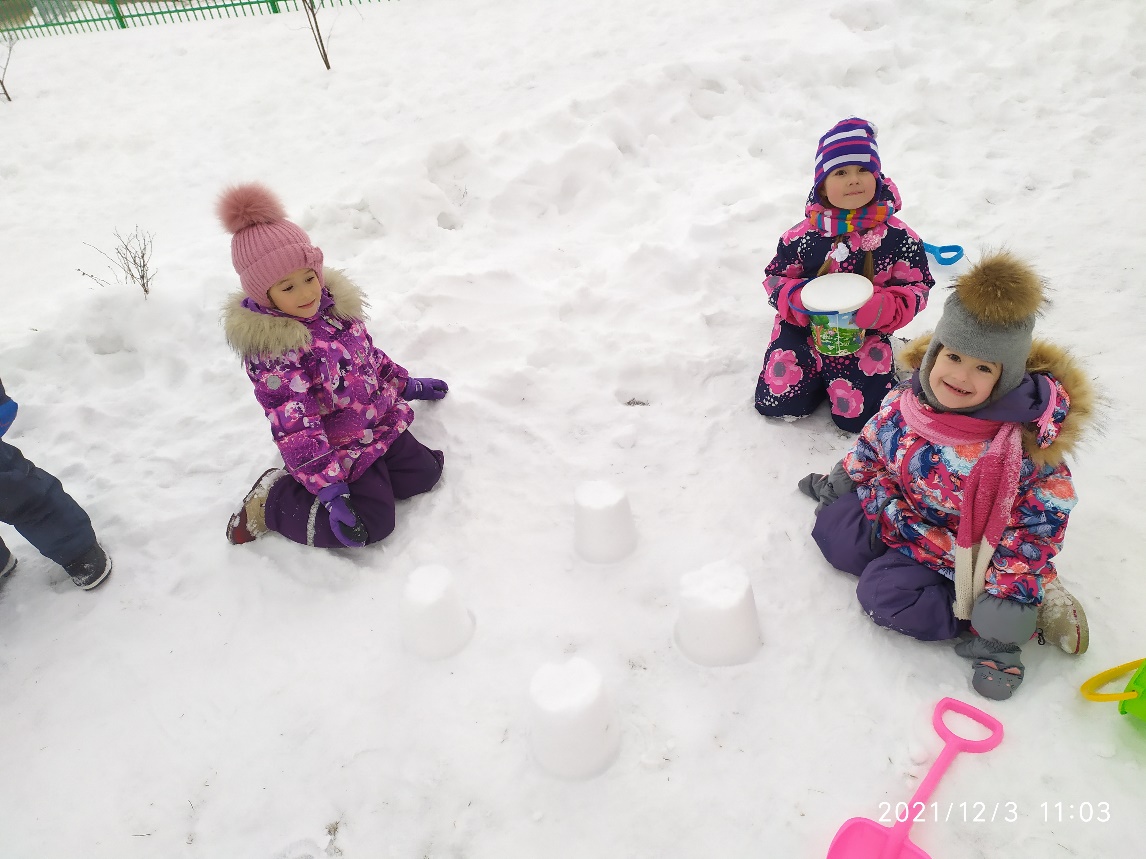 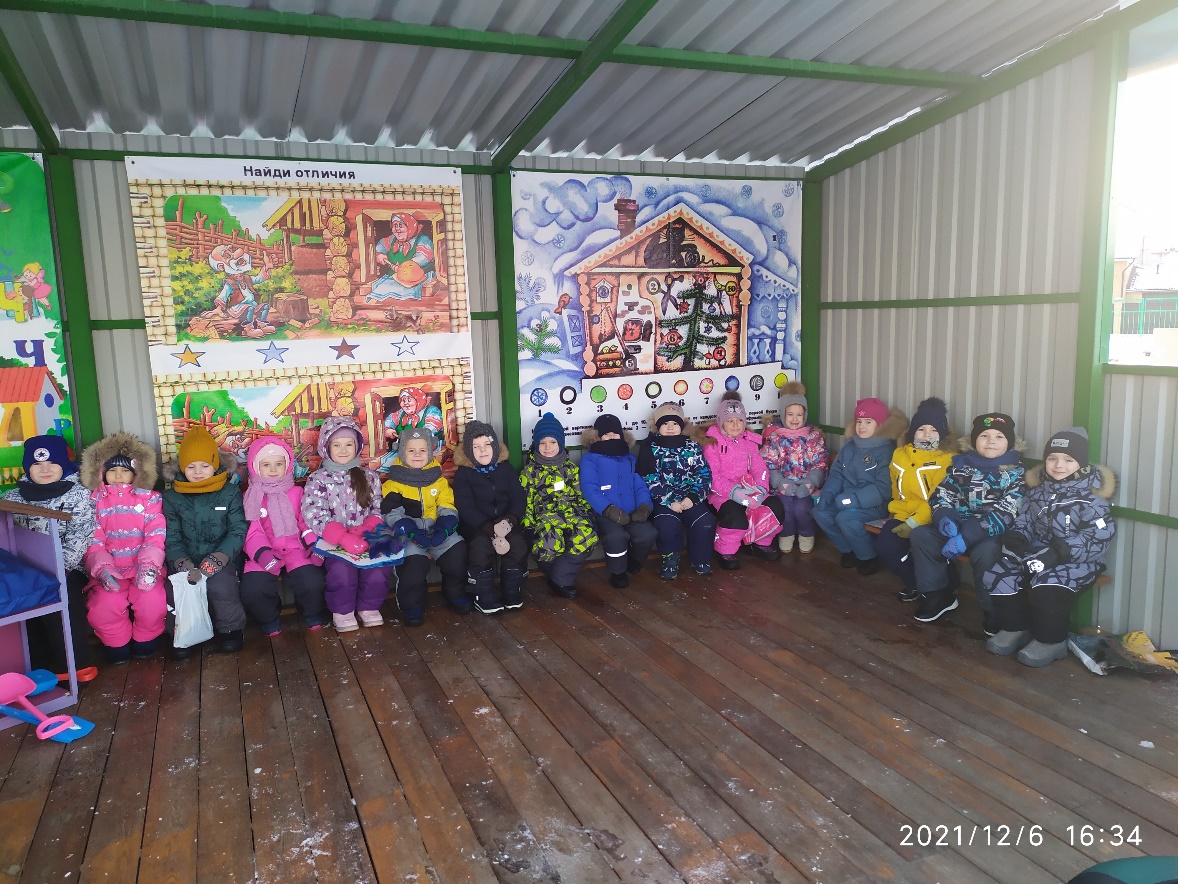 Прогулка приобщает к элементарным общепринятым нормам и правилам взаимоотношения со сверстниками и взрослыми; способствует познавательному, речевому, художественно–эстетическому, социально – коммуникативному развитию детей.
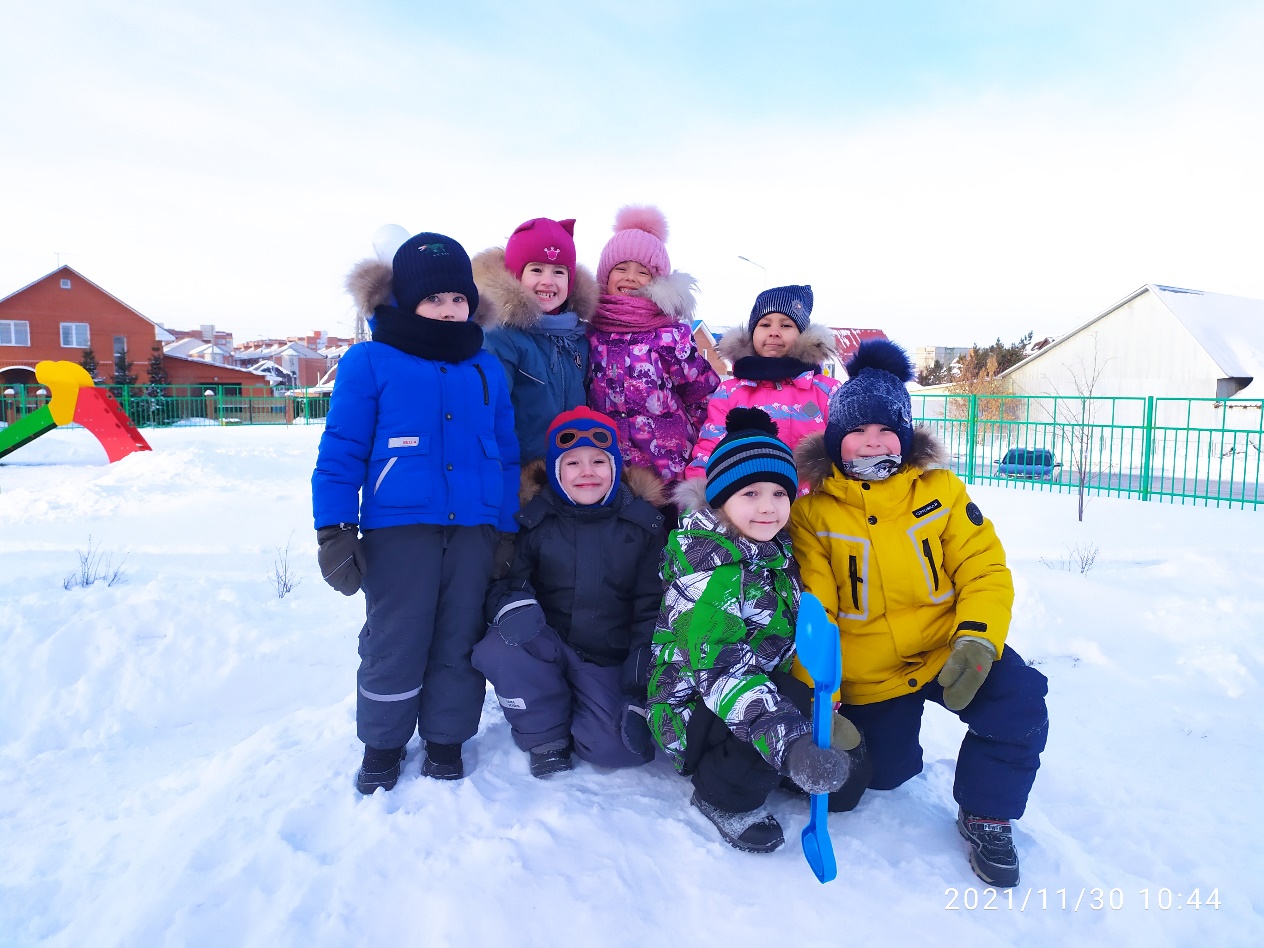 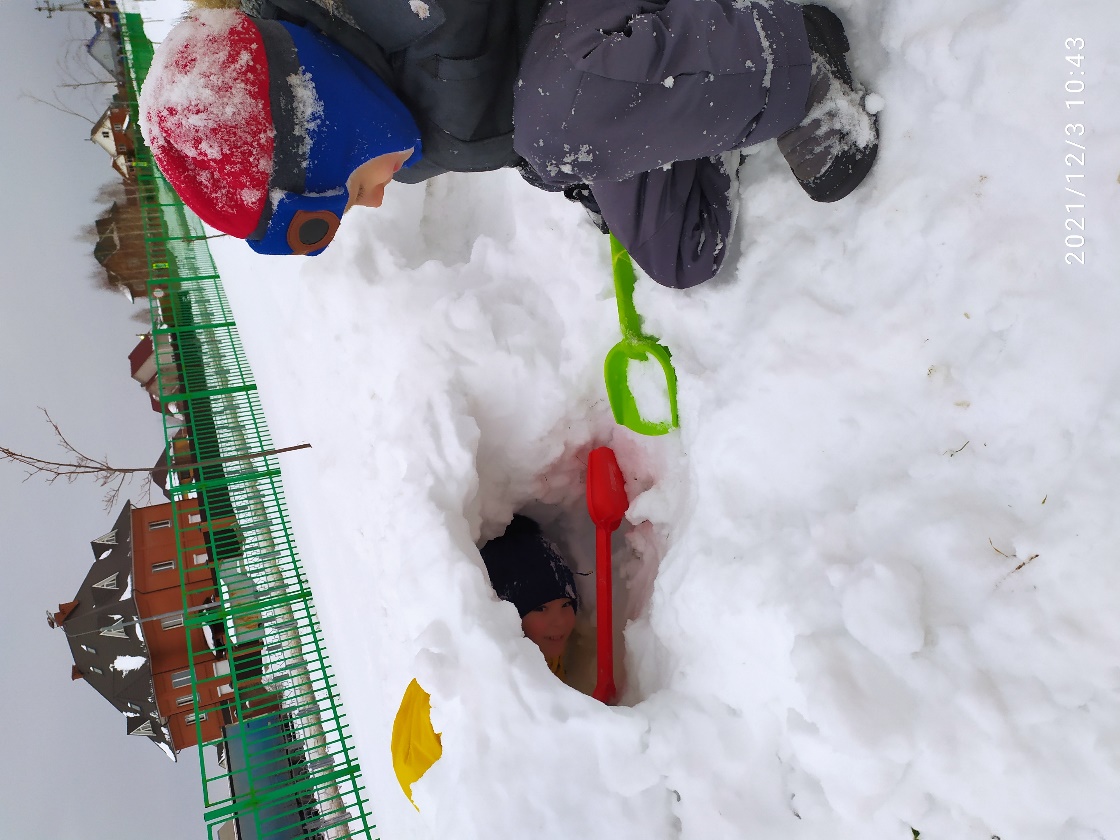 Персональная выставка – это формирование у ребенка положительной самооценки и внутренней мотивации к достижениям.
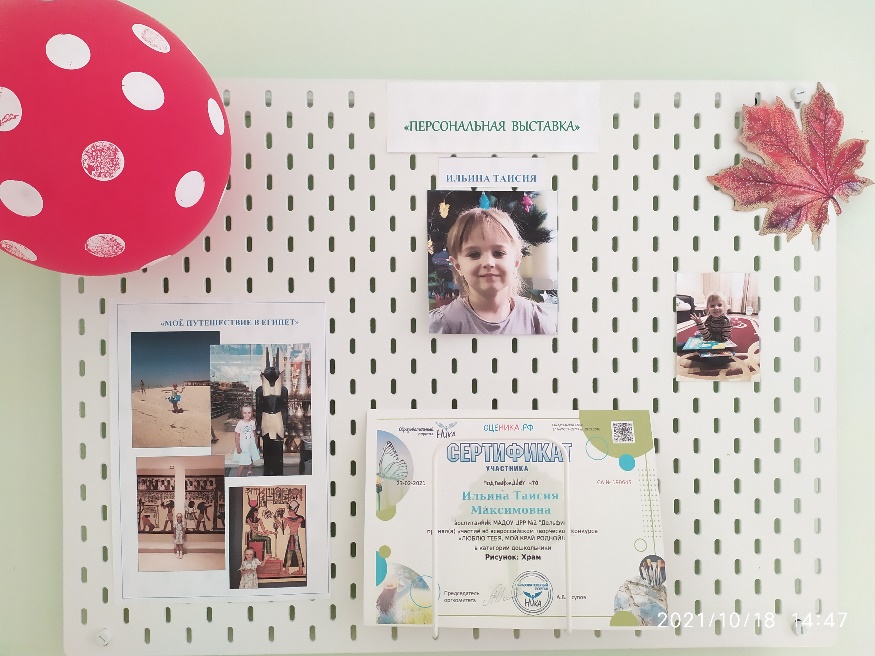 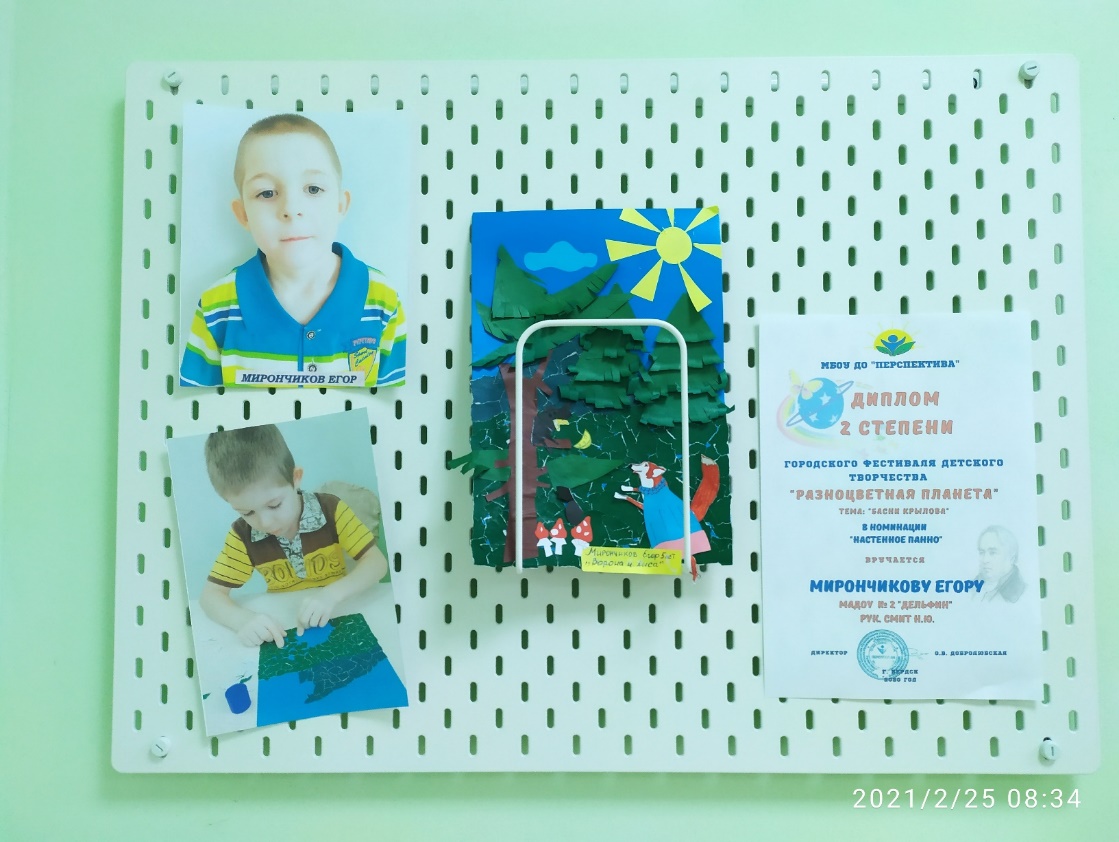 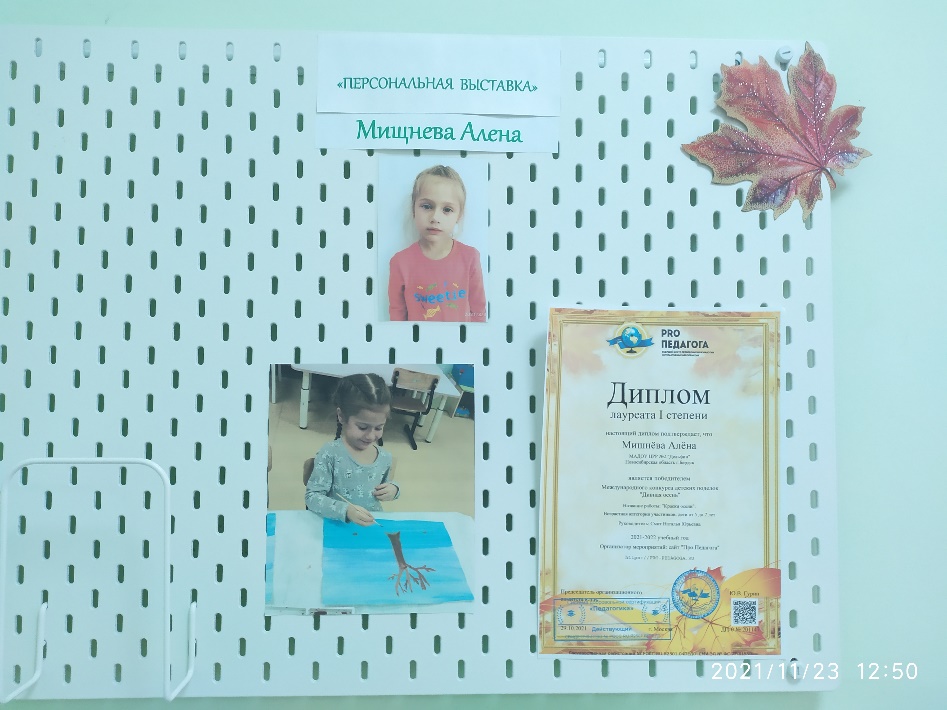 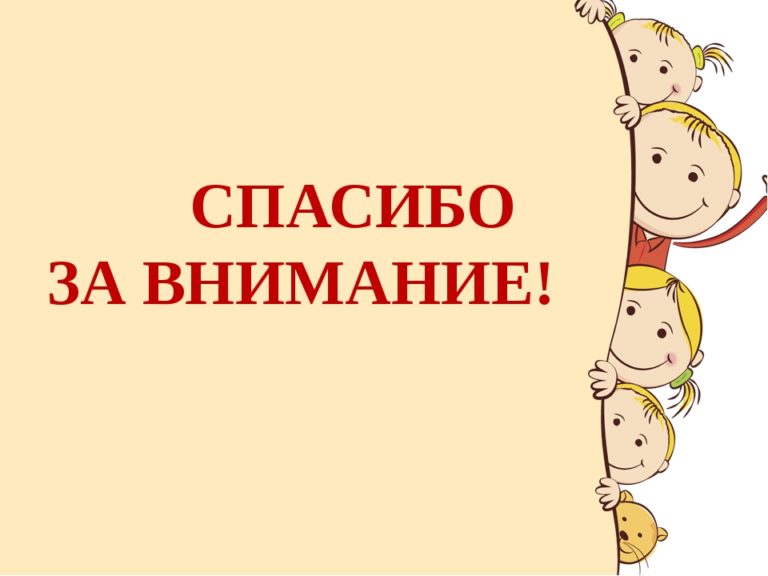